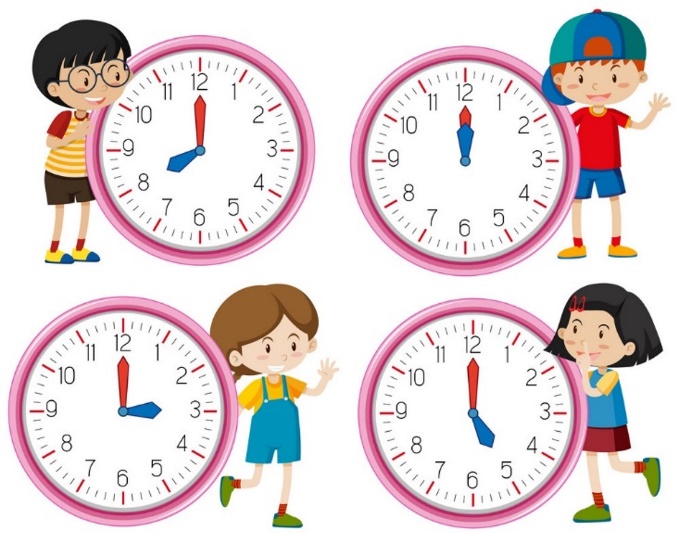 Математика
2 клас. Розділ 3. Додавання і віднімання двоцифрових чисел
Урок 45
Доповнення чисел до 10. Додавання двоцифрових чисел виду 26 + 4.
Організація класу
Налаштування на урок
Всі сідайте тихо, діти,
Домовляймось не шуміти,
На уроці не дрімати,
А старанно працювати.
Які твої очікування на урок
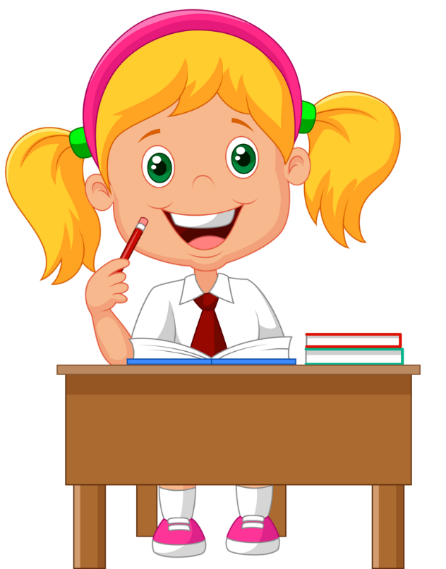 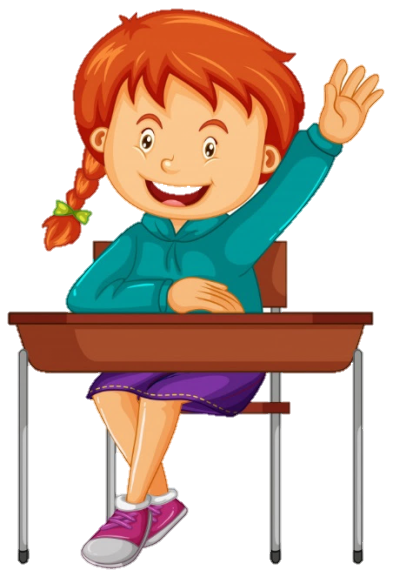 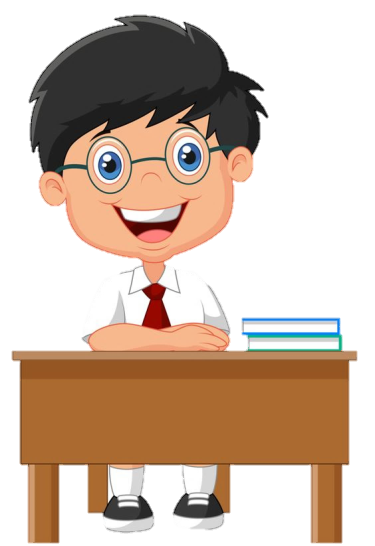 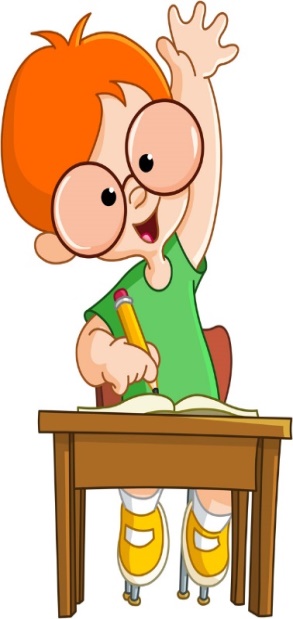 Буде цікаво!
Відчую успіх!
У мене все вийде!
Буде легко!
План уроку
Усний рахунок
Доповни до числа 10 кожне з чисел
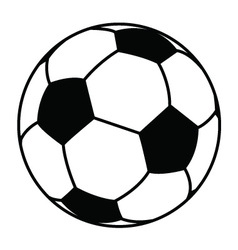 6 + 4
10 =
10 =
8 + 2
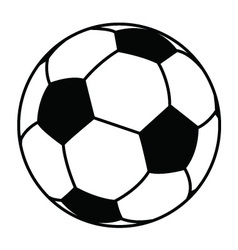 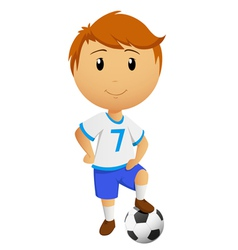 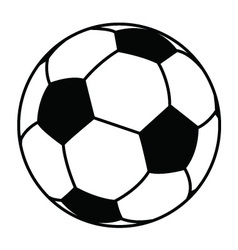 10 =
7 + 3
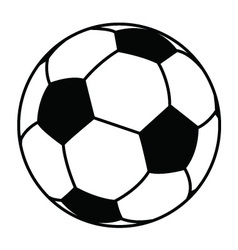 10 =
9 + 1
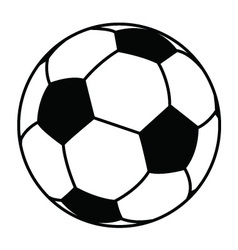 10 =
5 + 5
10 =
1 + 9
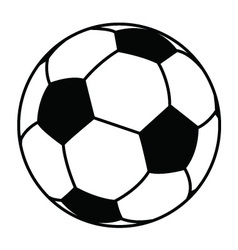 Обчисли. Що спільного в виразах кожної колонки
1 + 8 =
11 + 8 = 
61 + 8 =
5 + 4 =
25 + 4 = 
75 + 4 =
9
6 + 3 =
16 + 3 = 
96 + 3 =
9
9
29
19
19
79
69
99
Підручник.
Сторінка
59
За малюнком і записом поясни, як знайшли суму 26+4
Увага! 
Кількість десятків змінюється
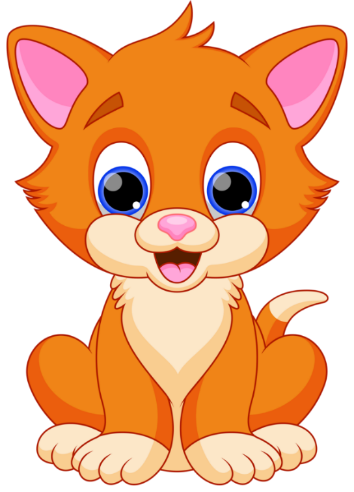 26 + 4 =
20 + (6 + 4) =
20 + 10 =
30
Підручник.
Сторінка
60
20    6
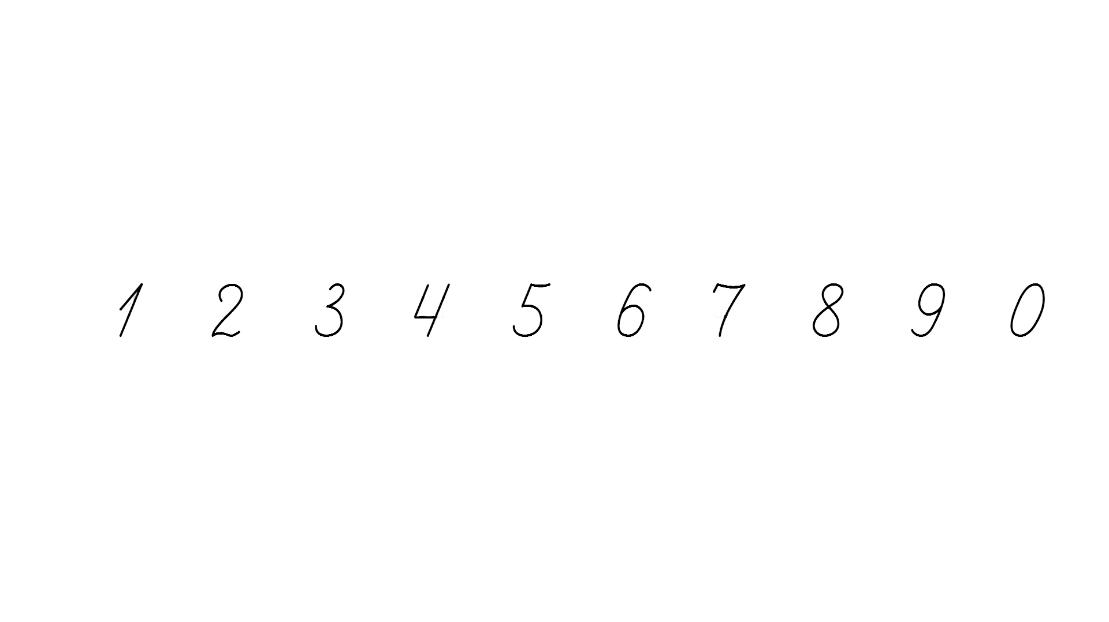 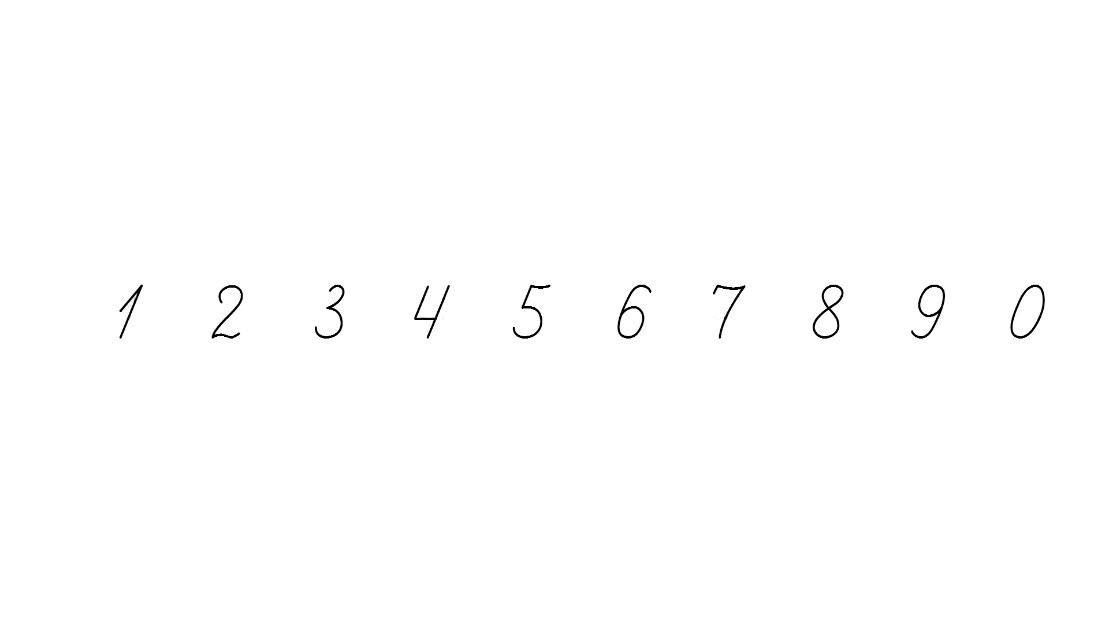 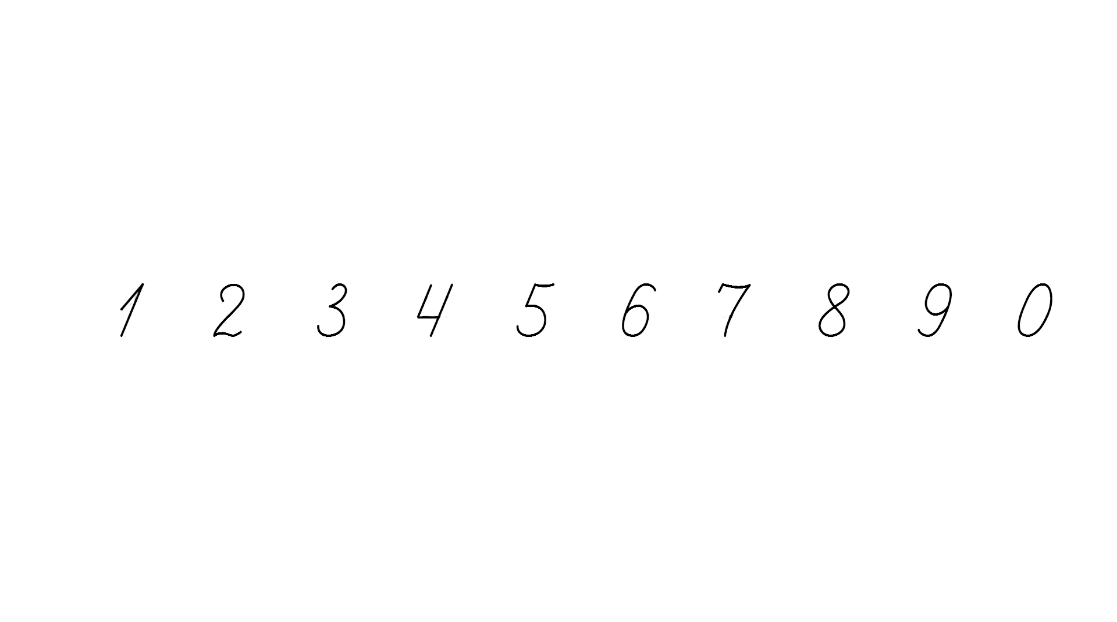 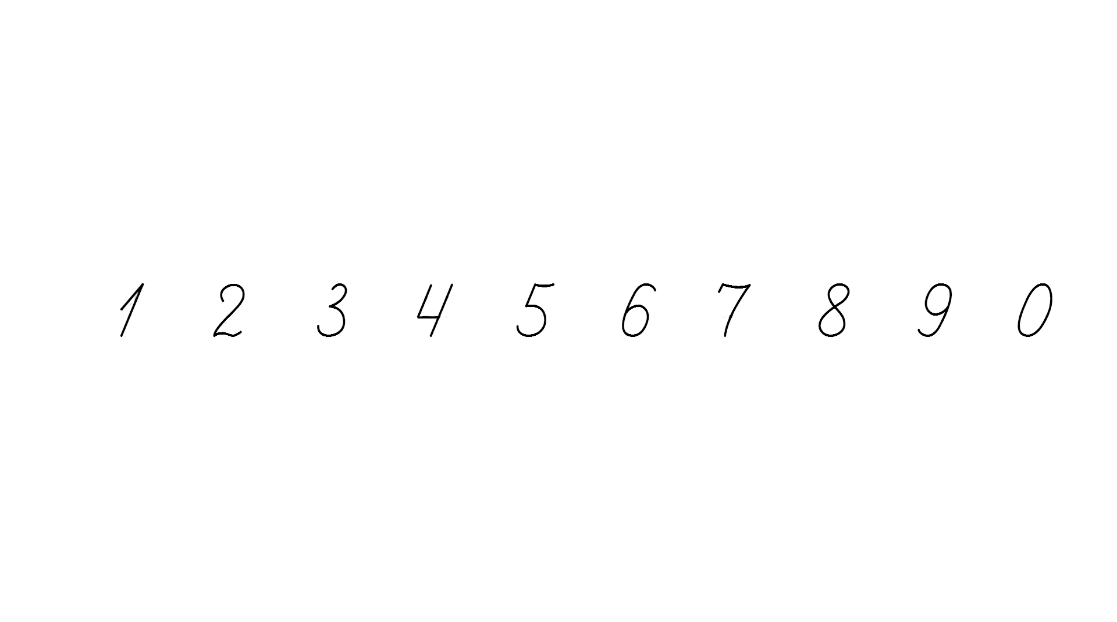 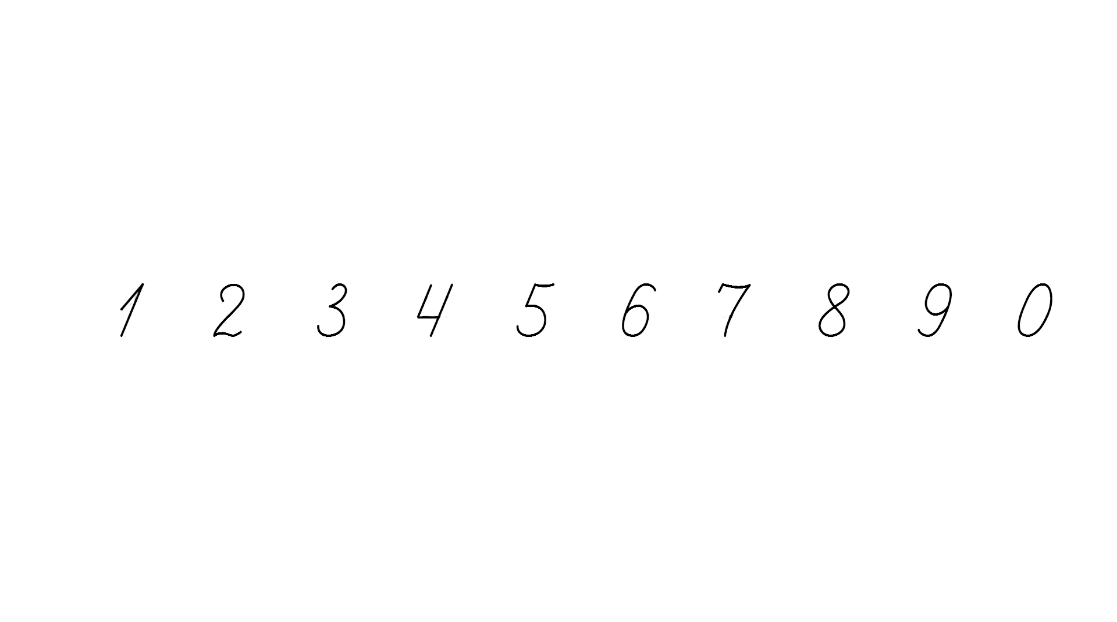 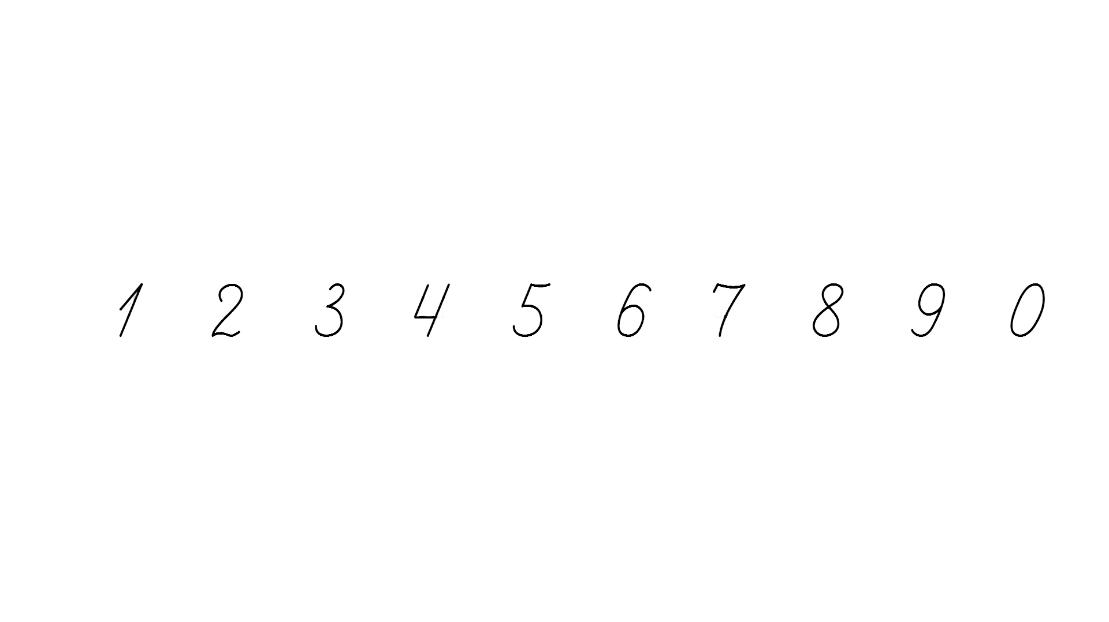 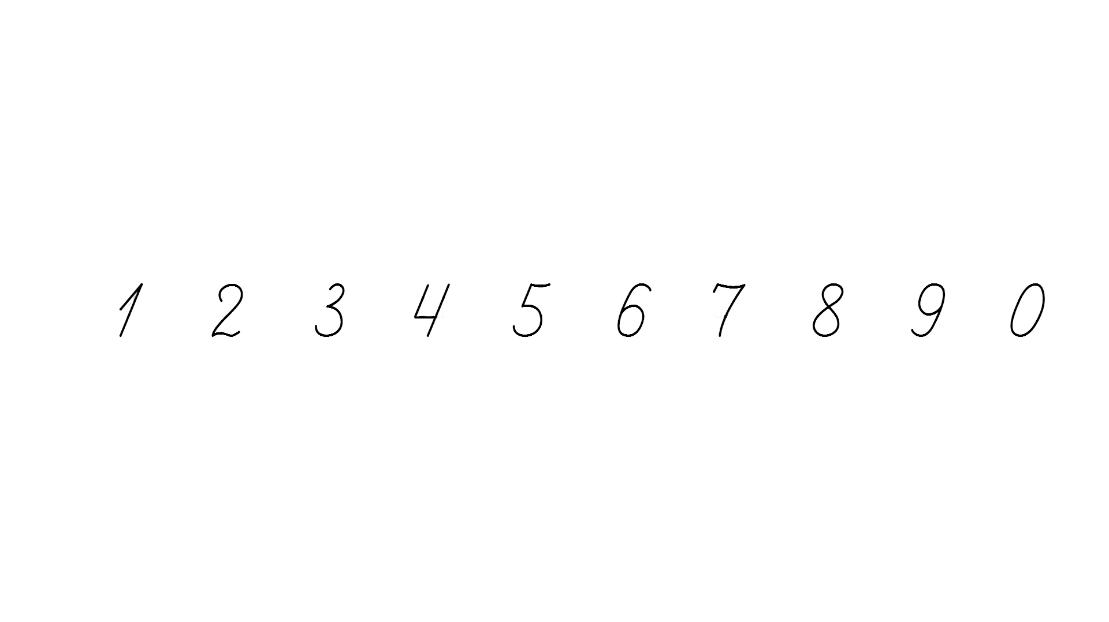 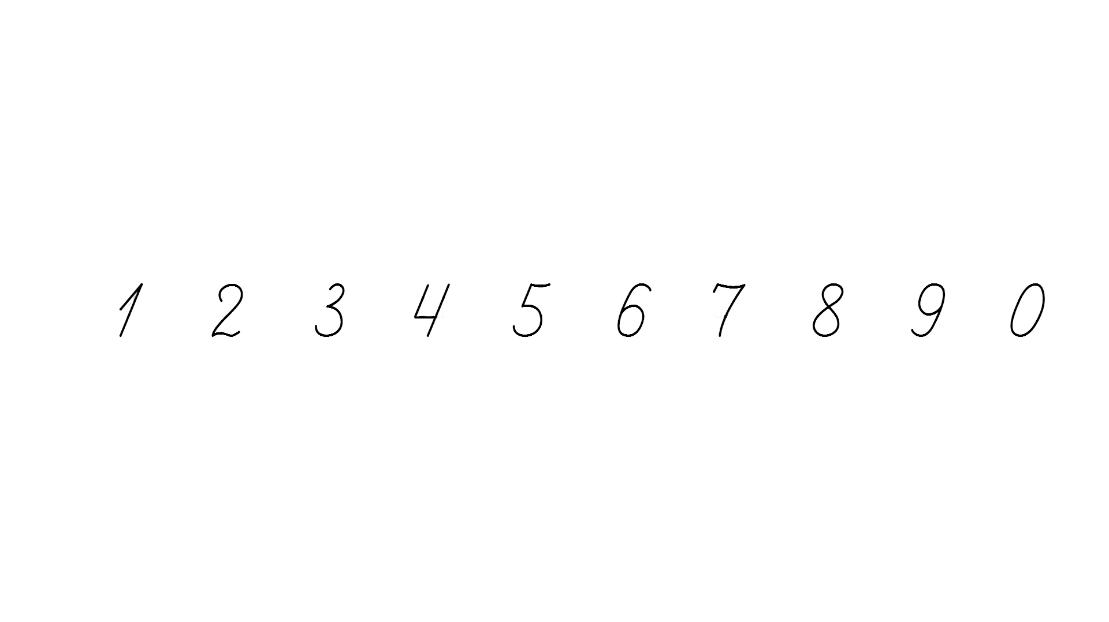 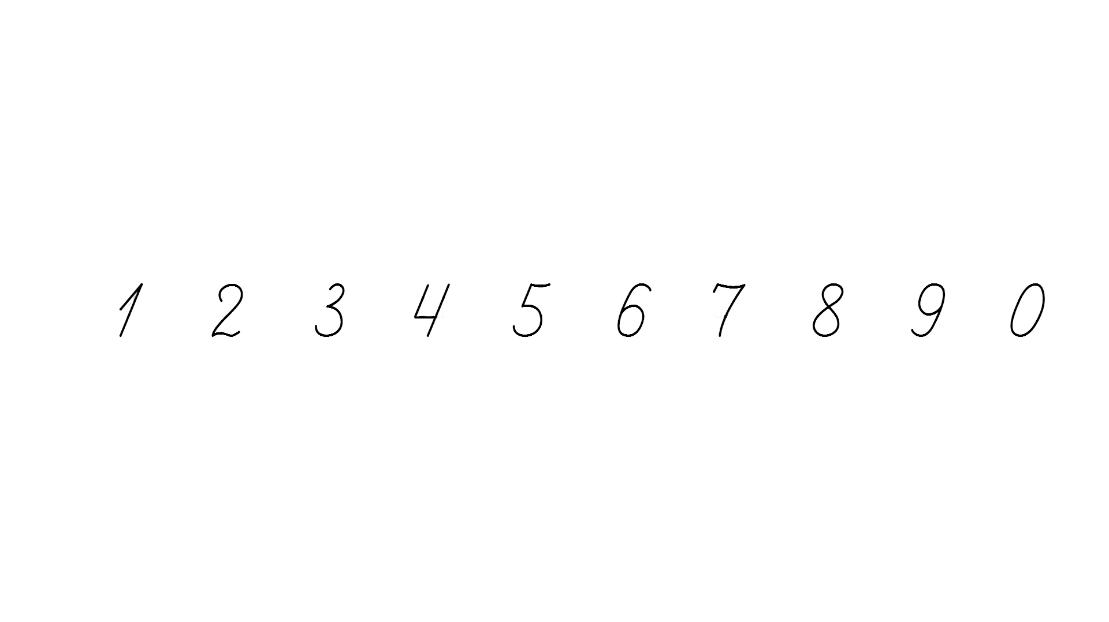 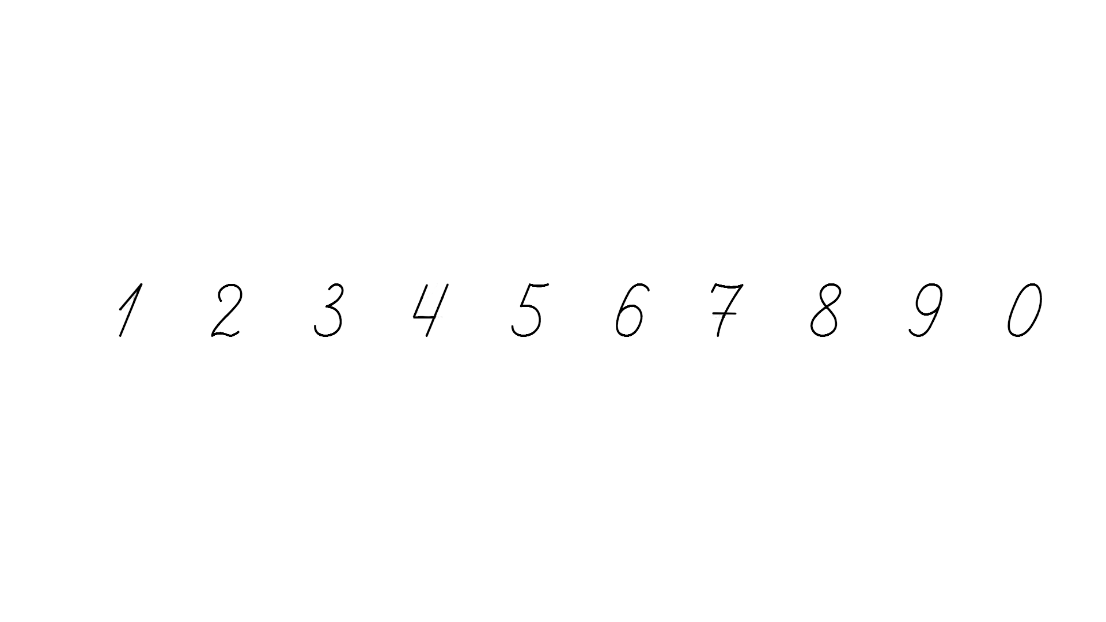 Обчисли 347
Запиши і обчисли  останні вирази кожного стовпчика
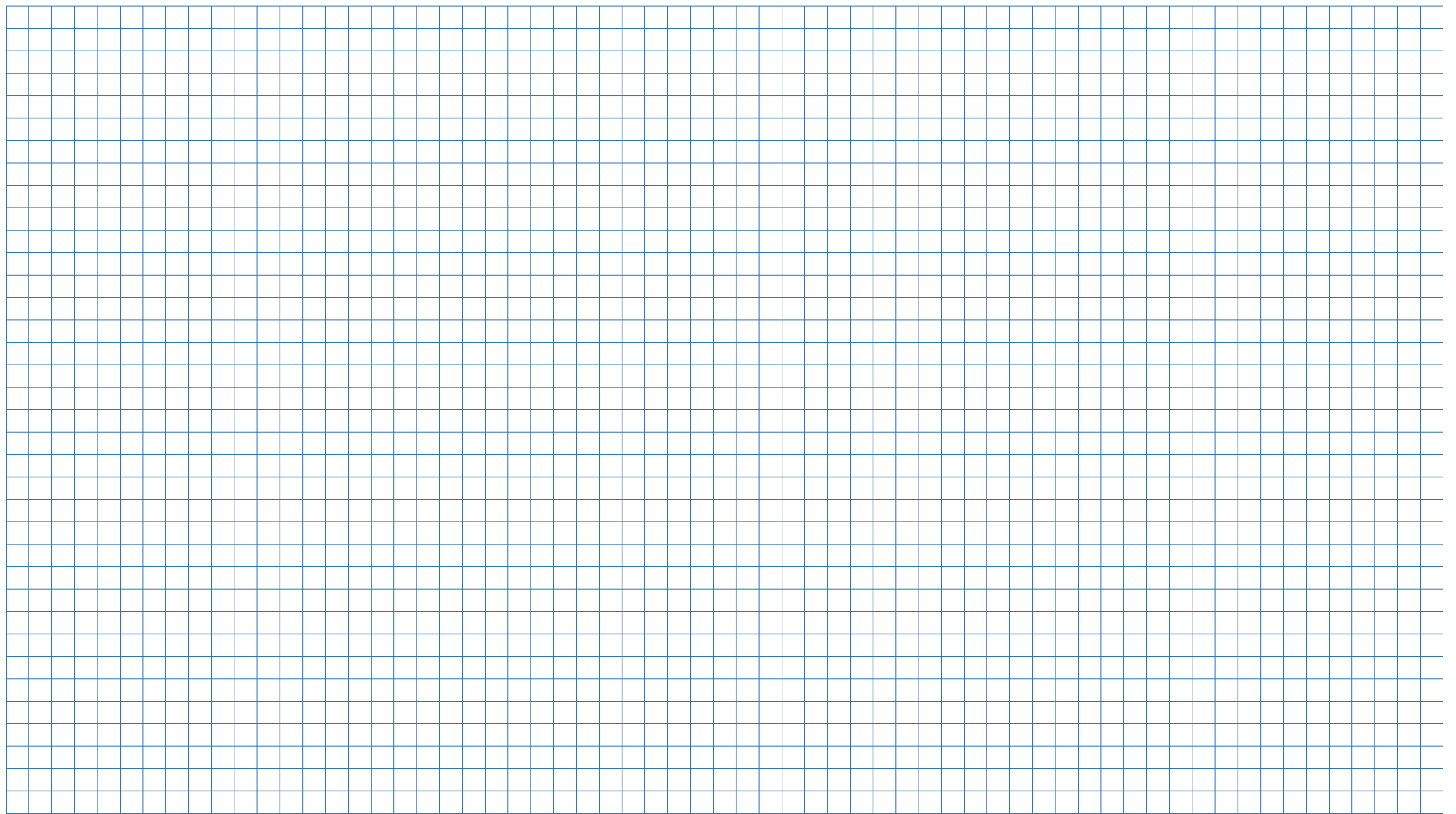 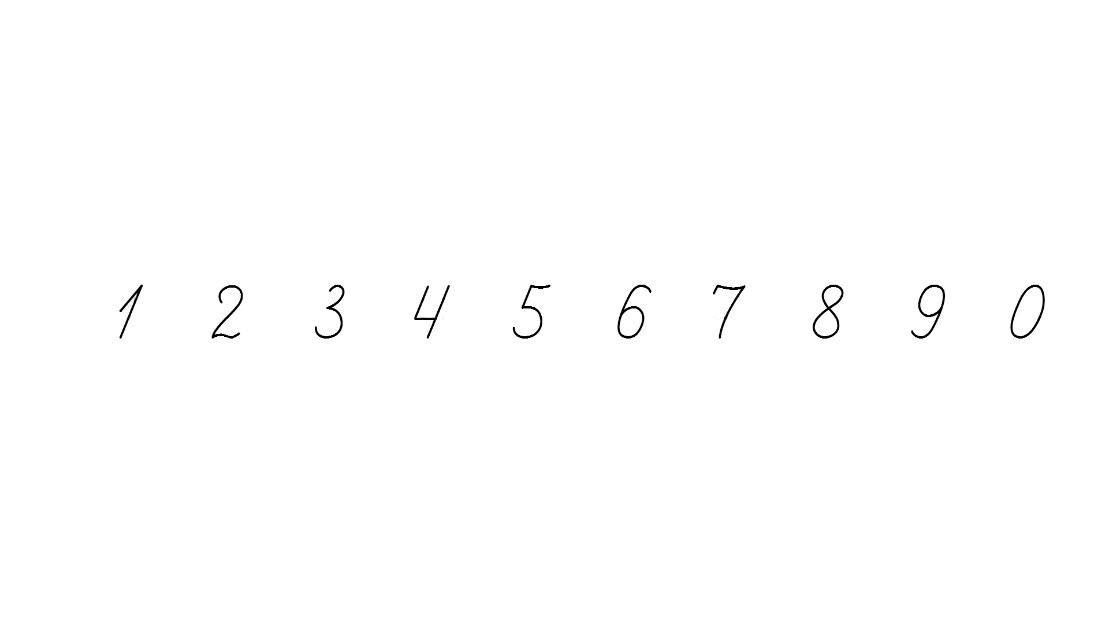 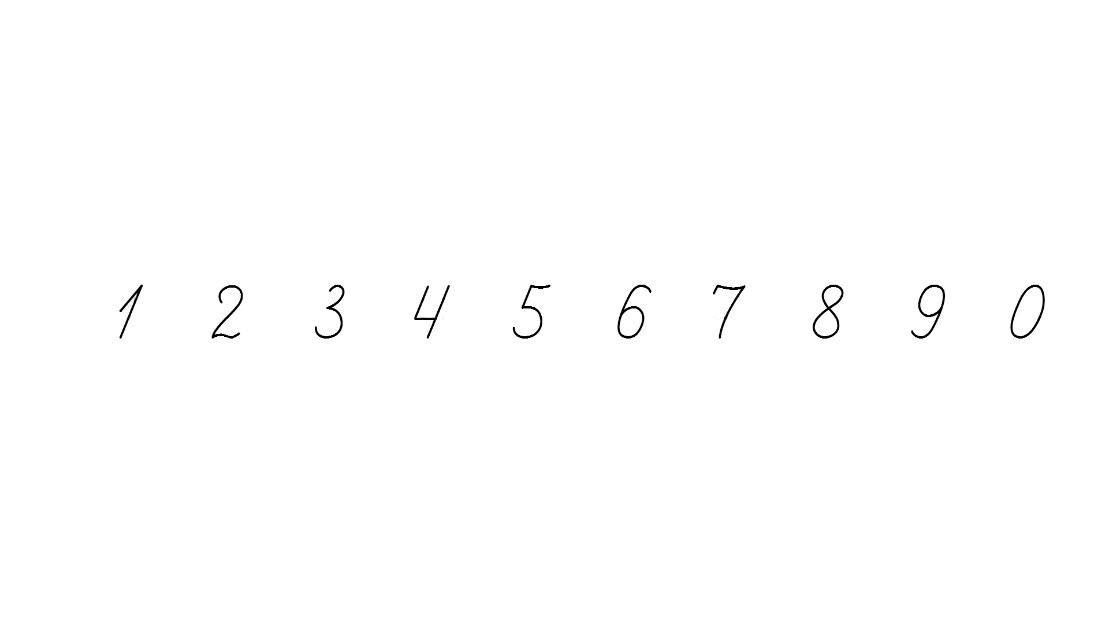 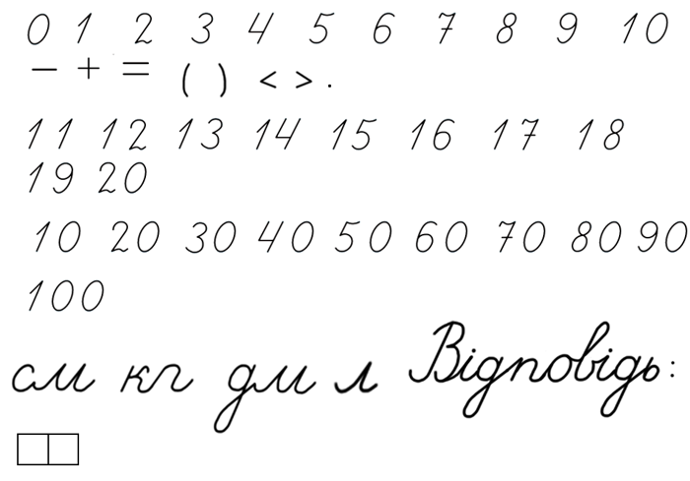 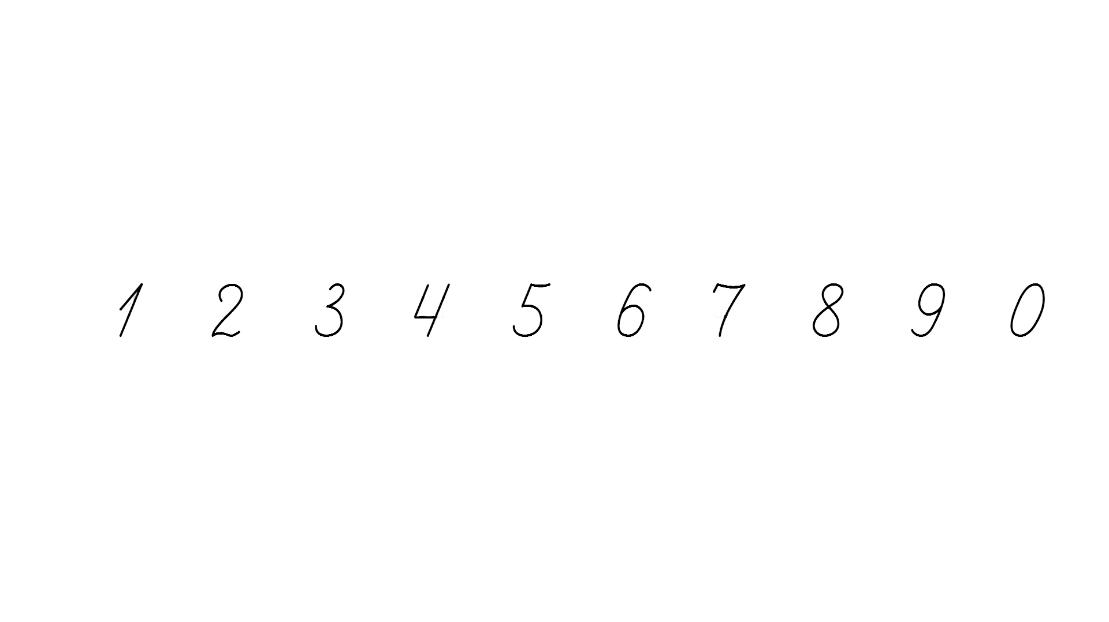 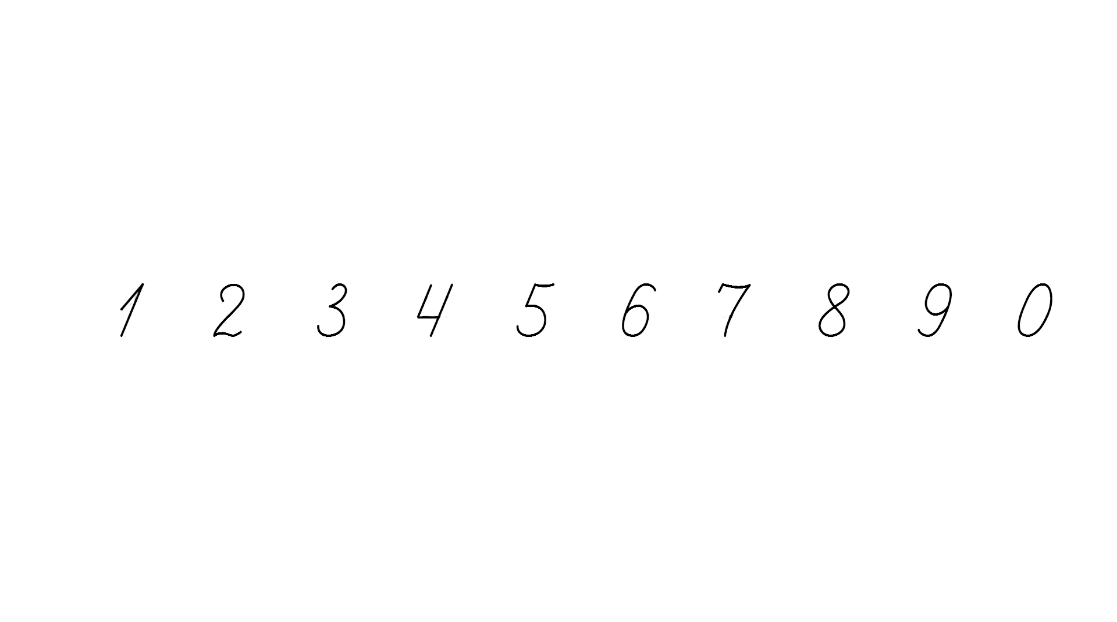 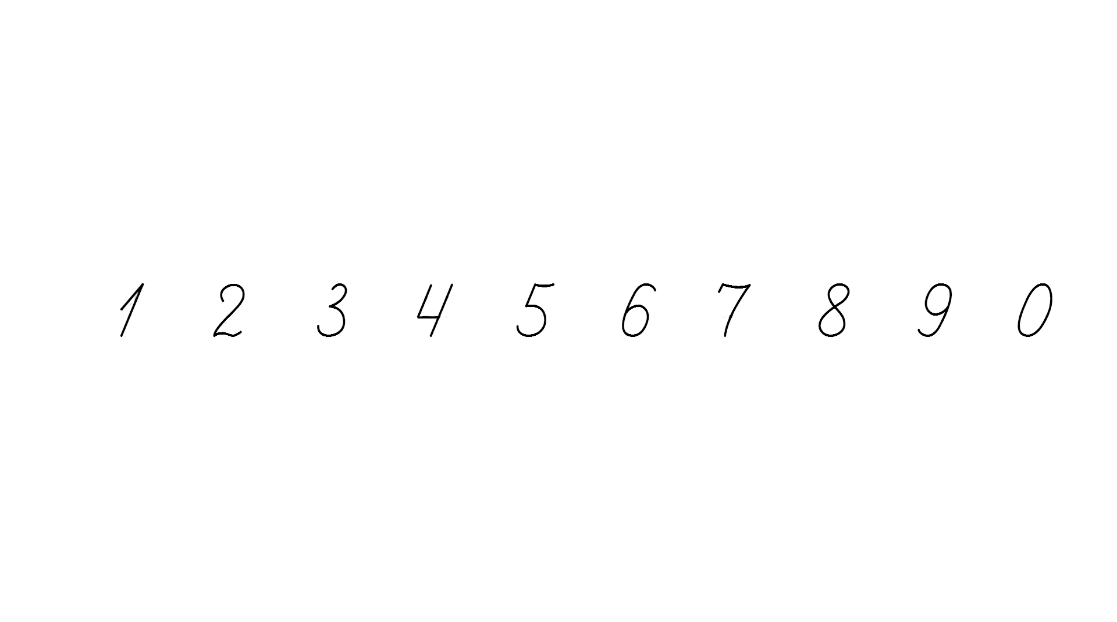 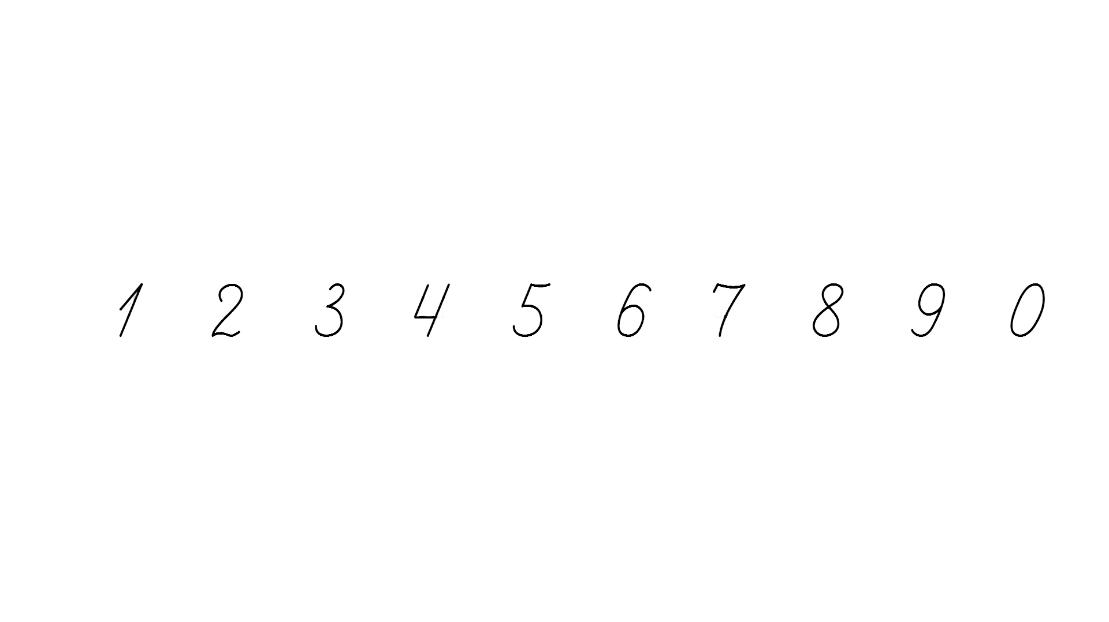 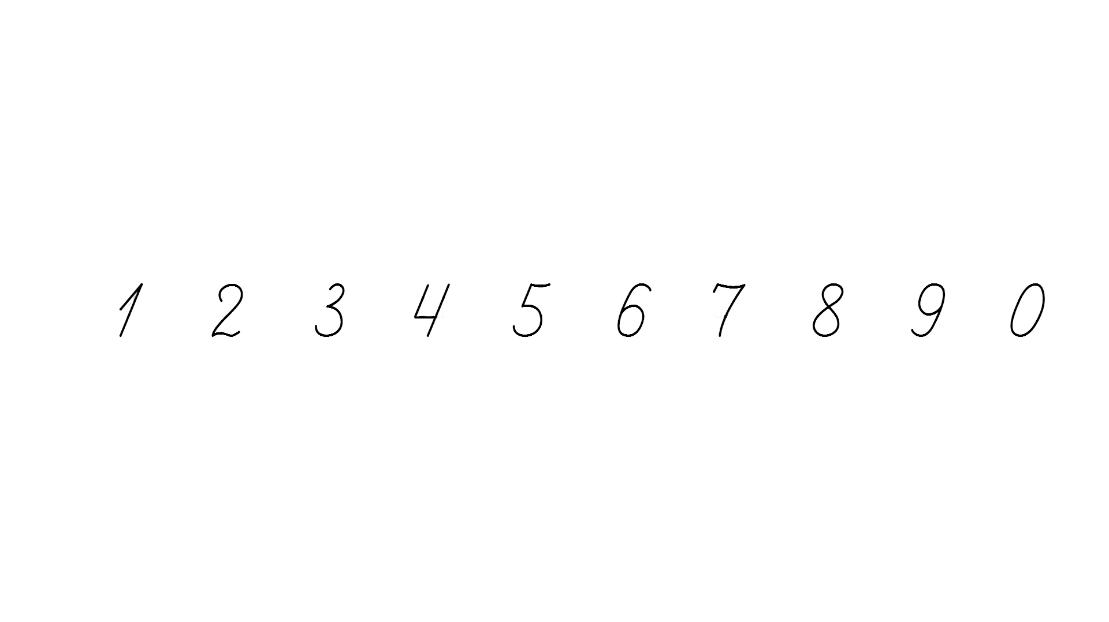 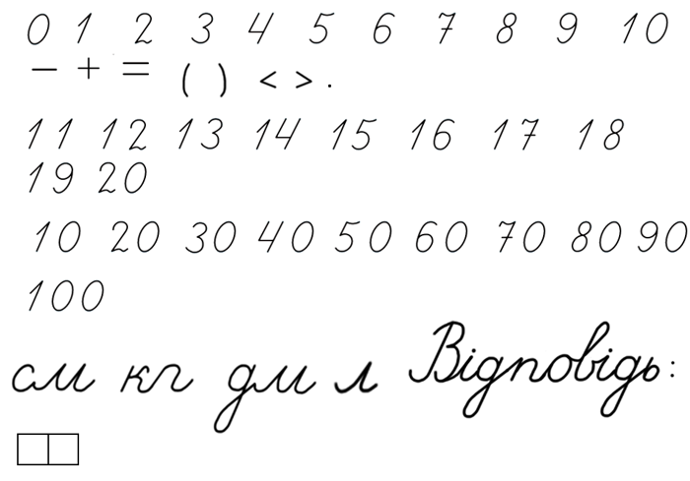 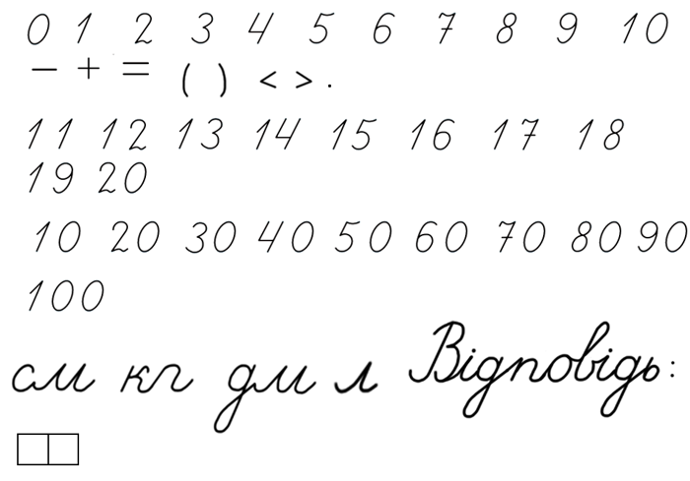 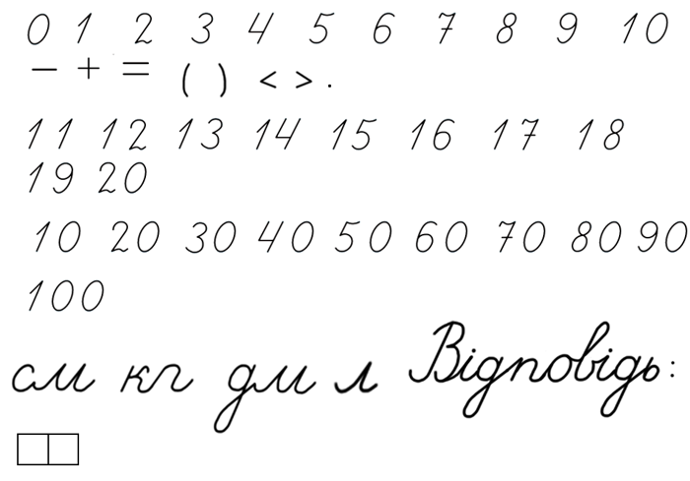 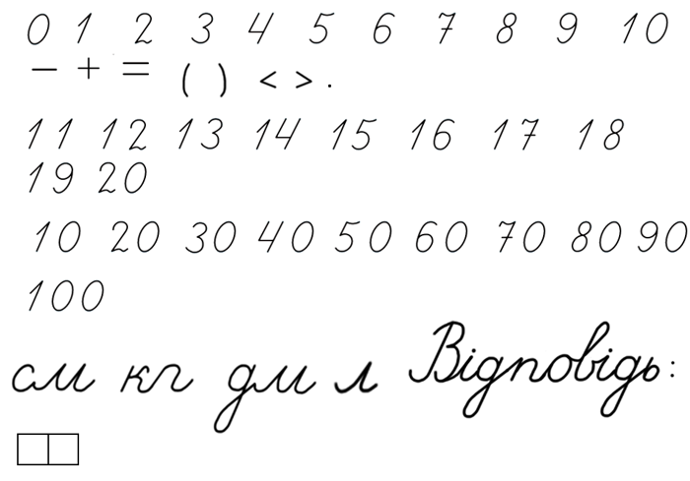 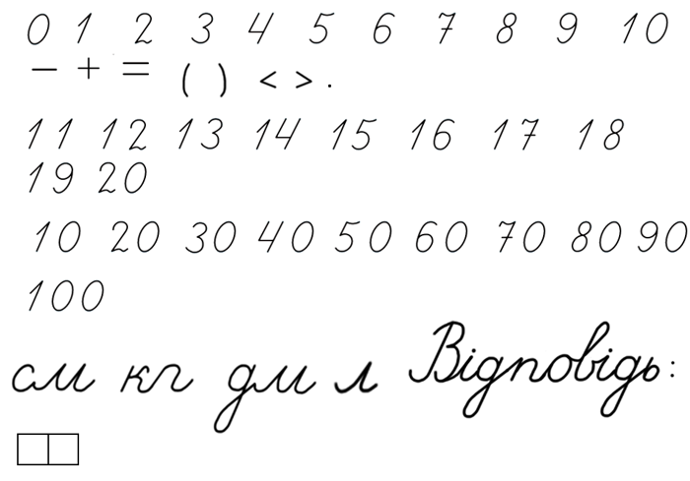 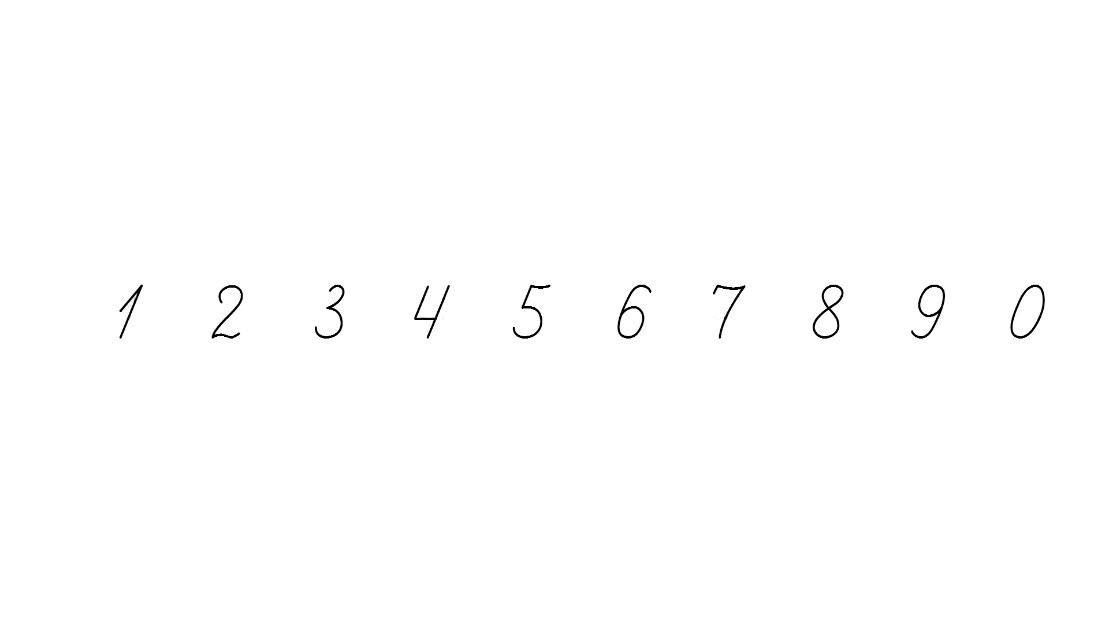 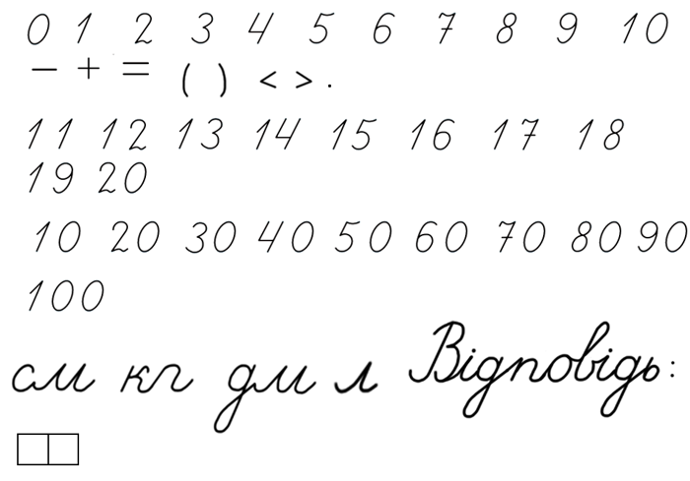 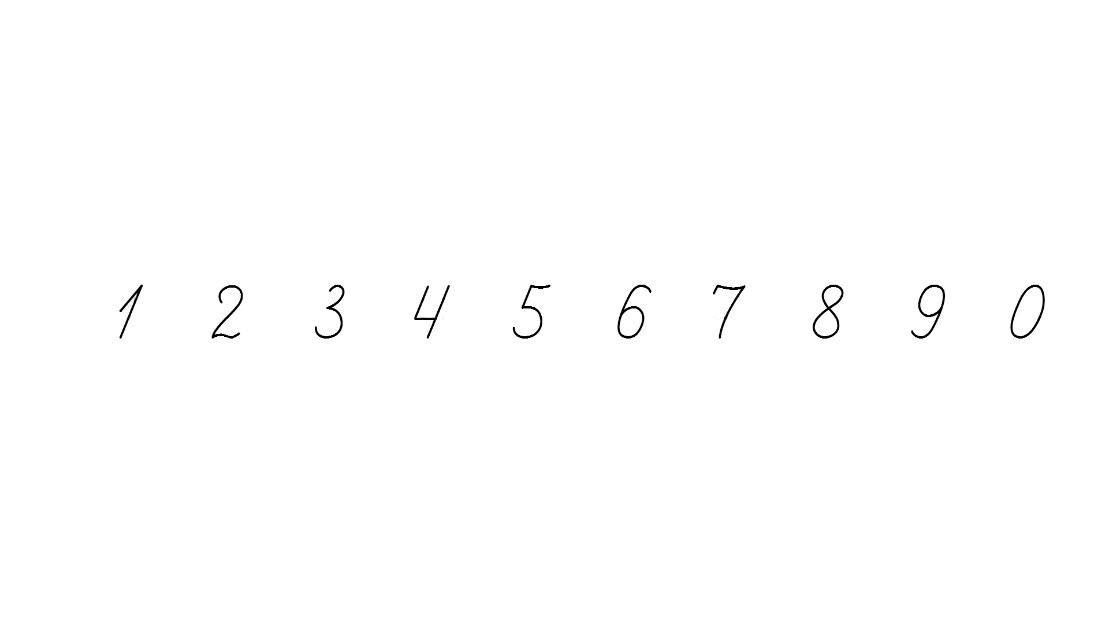 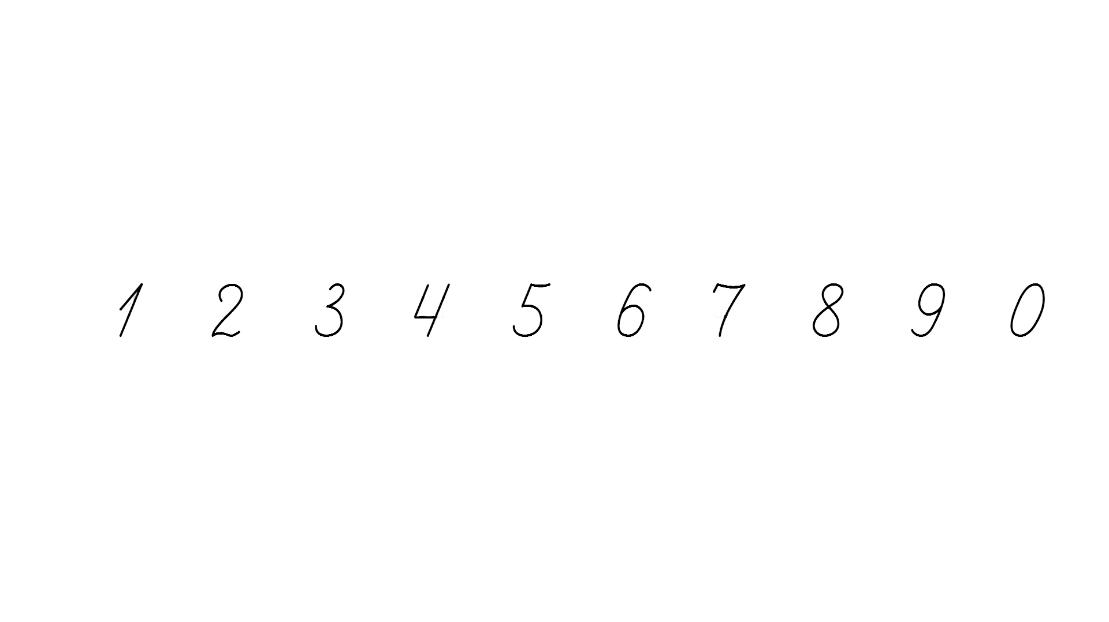 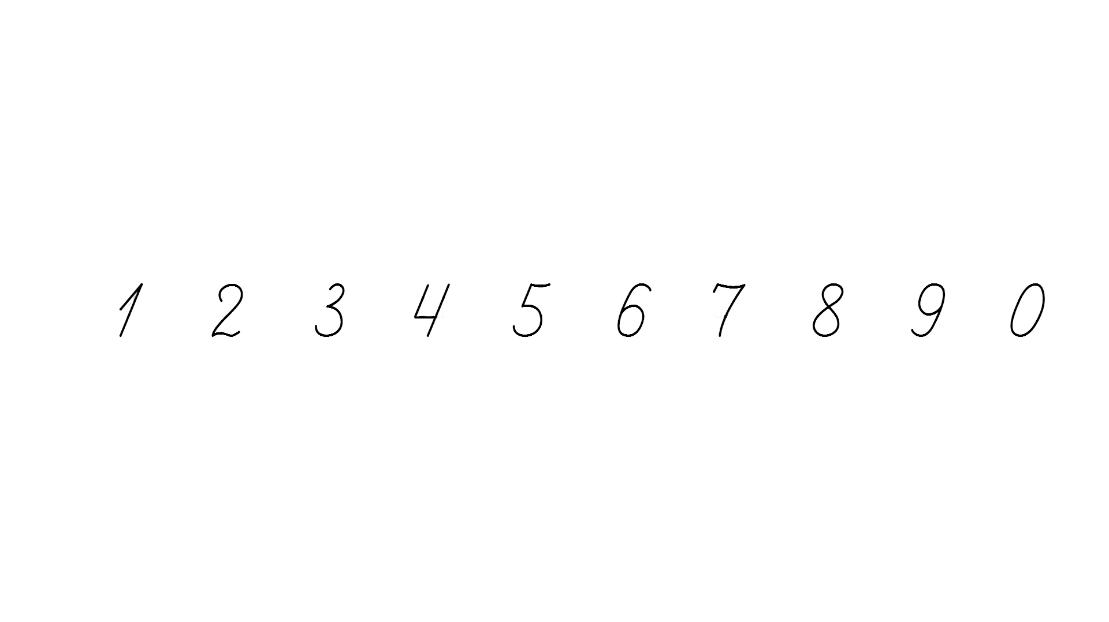 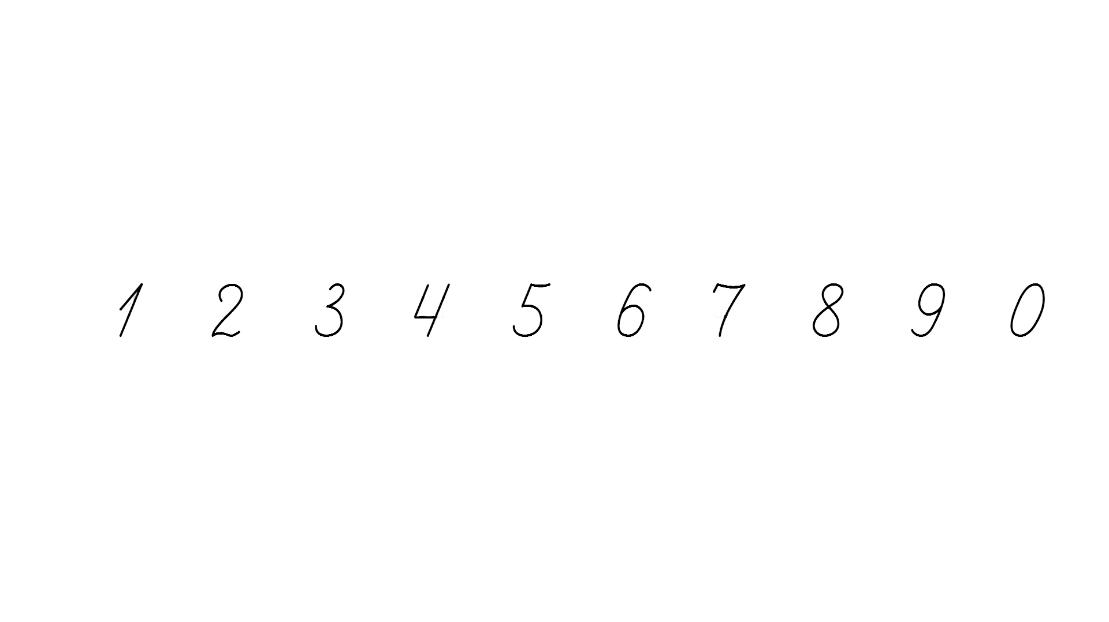 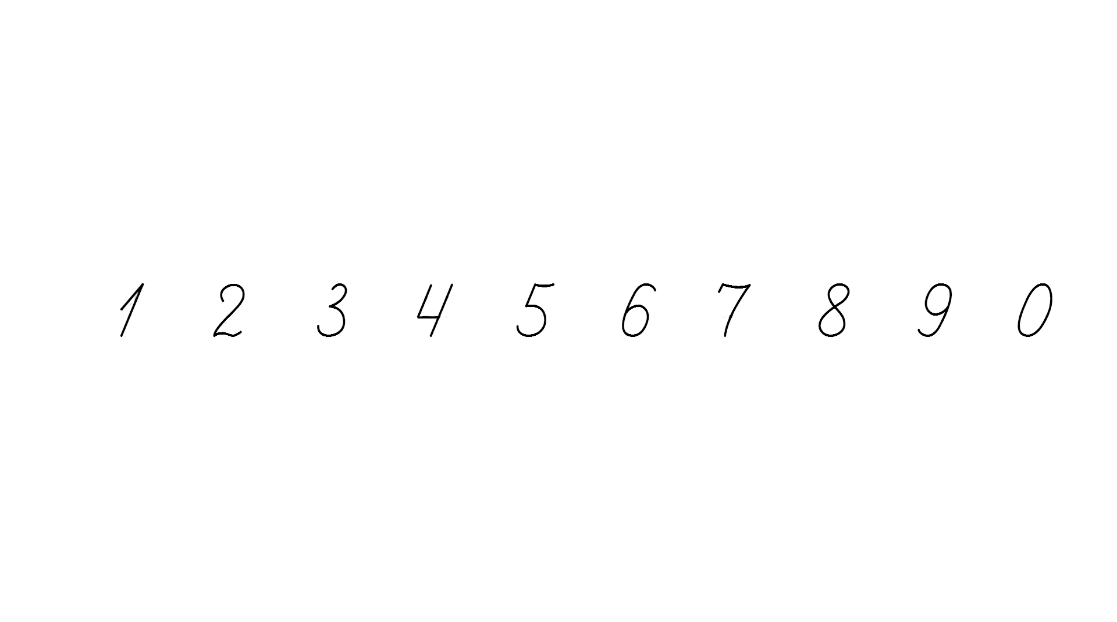 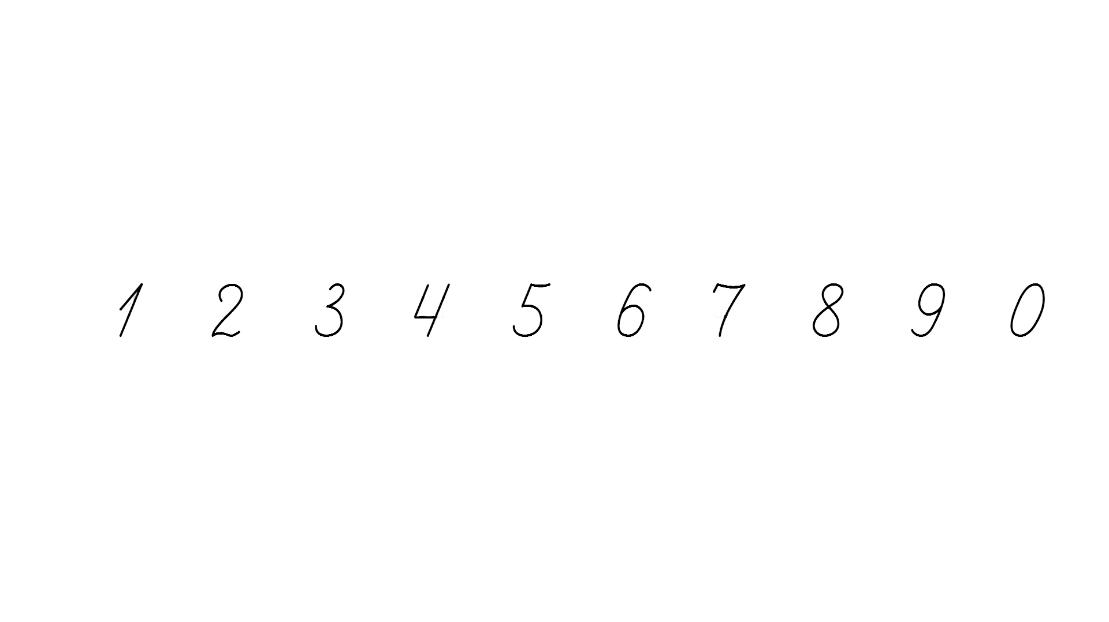 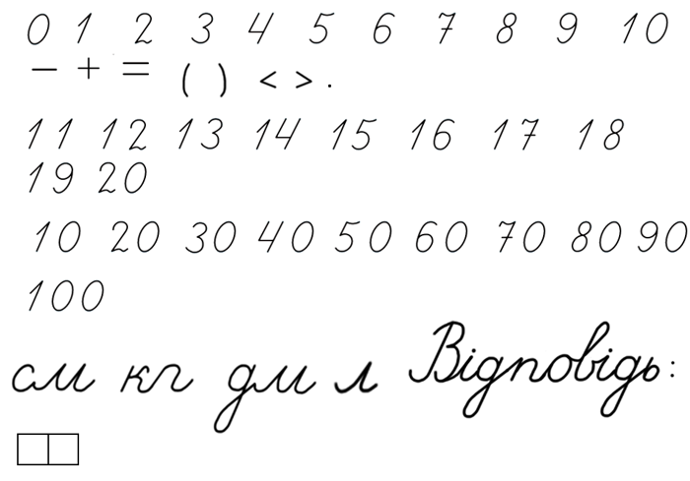 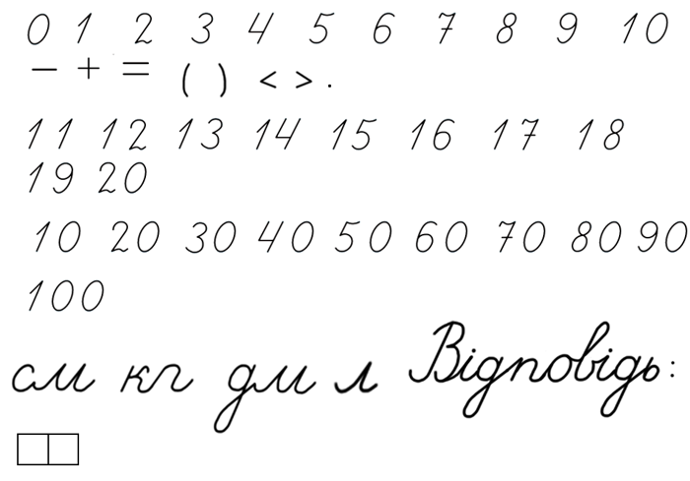 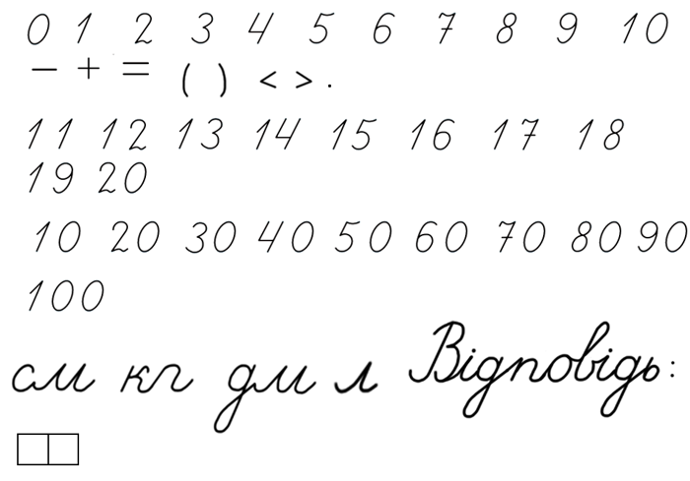 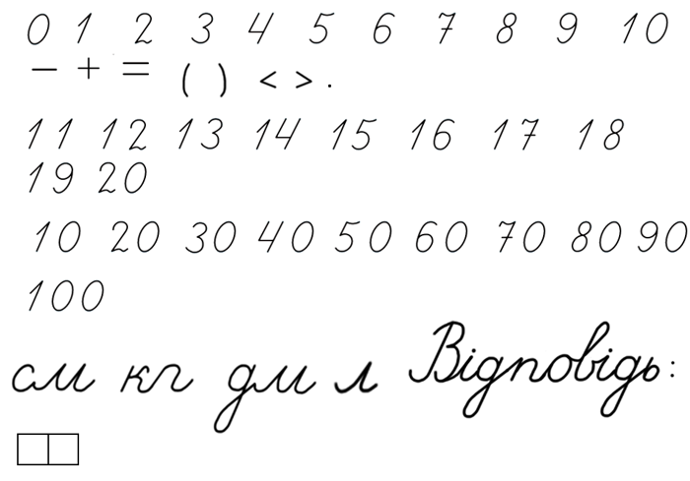 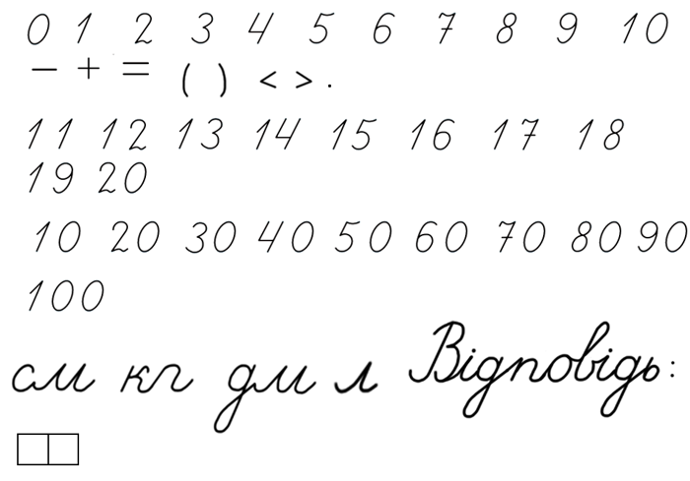 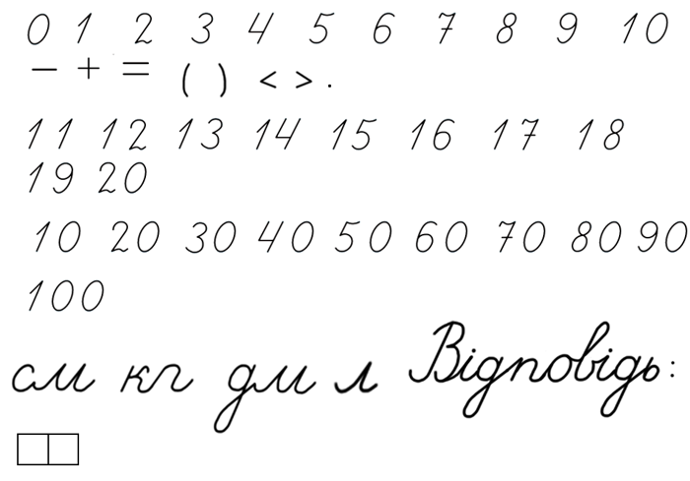 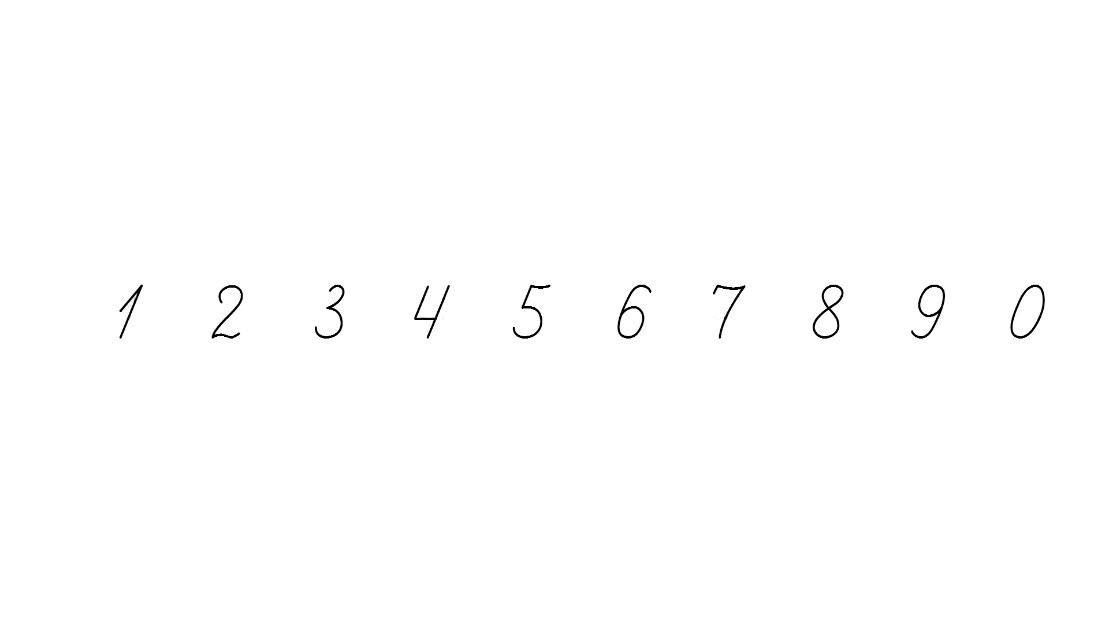 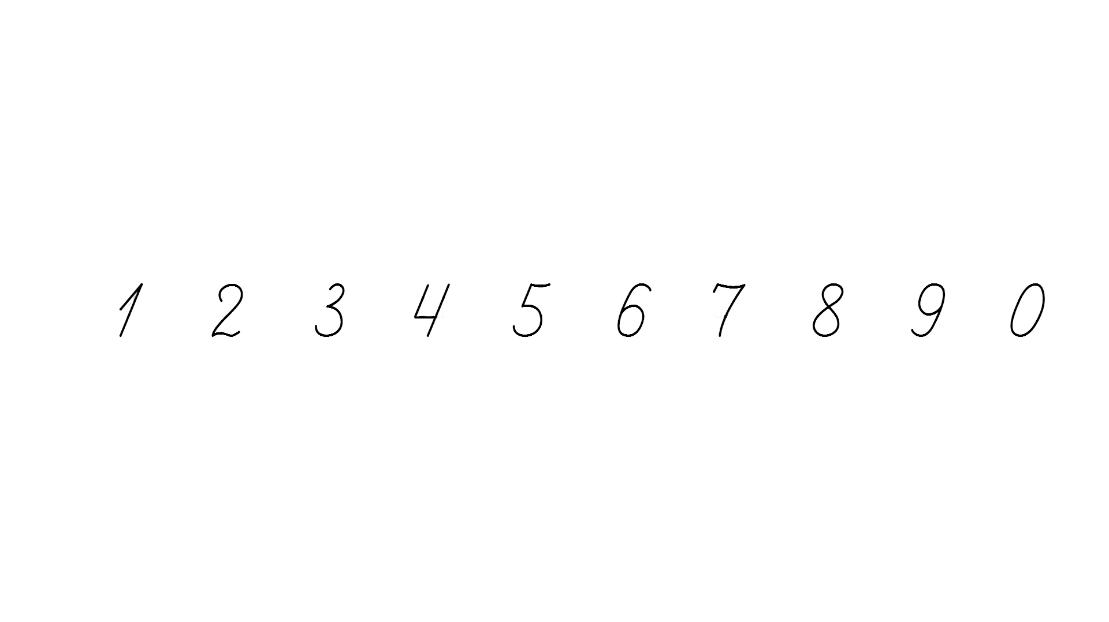 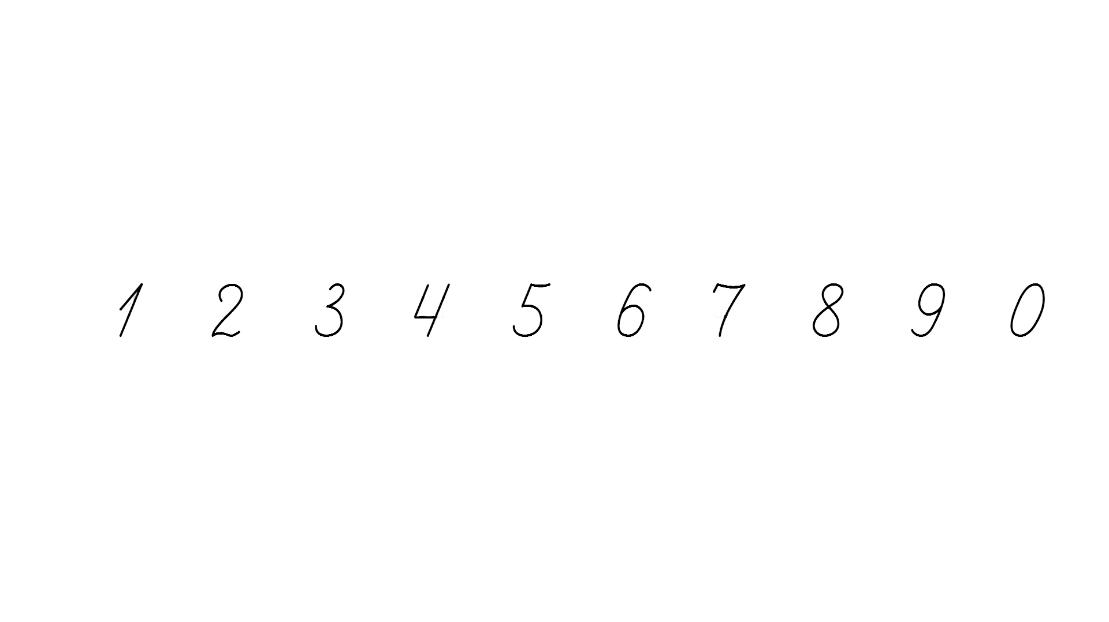 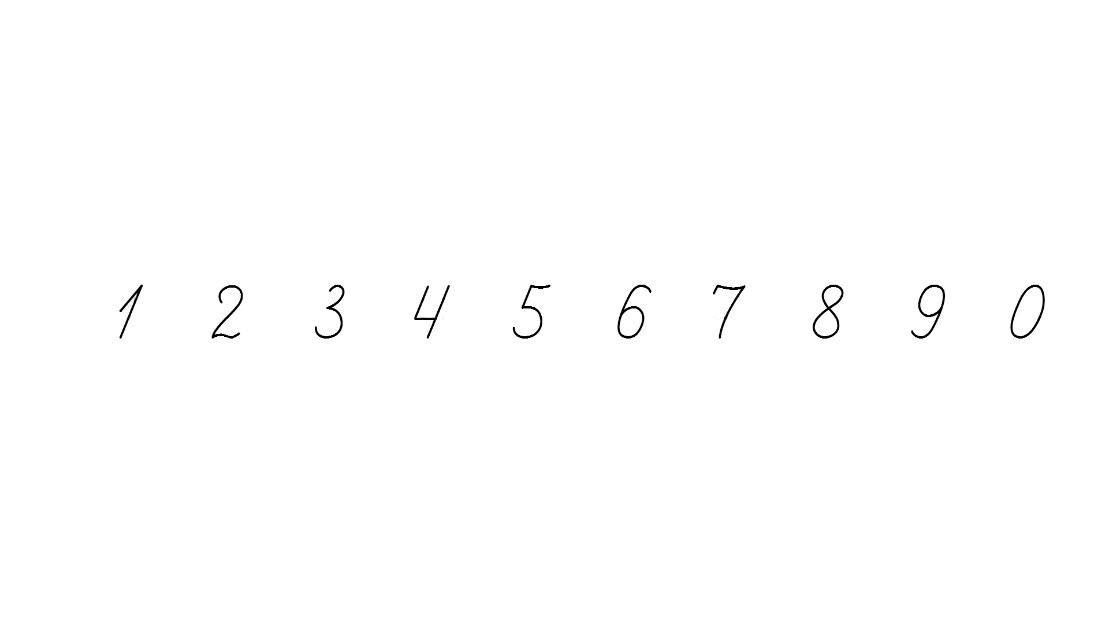 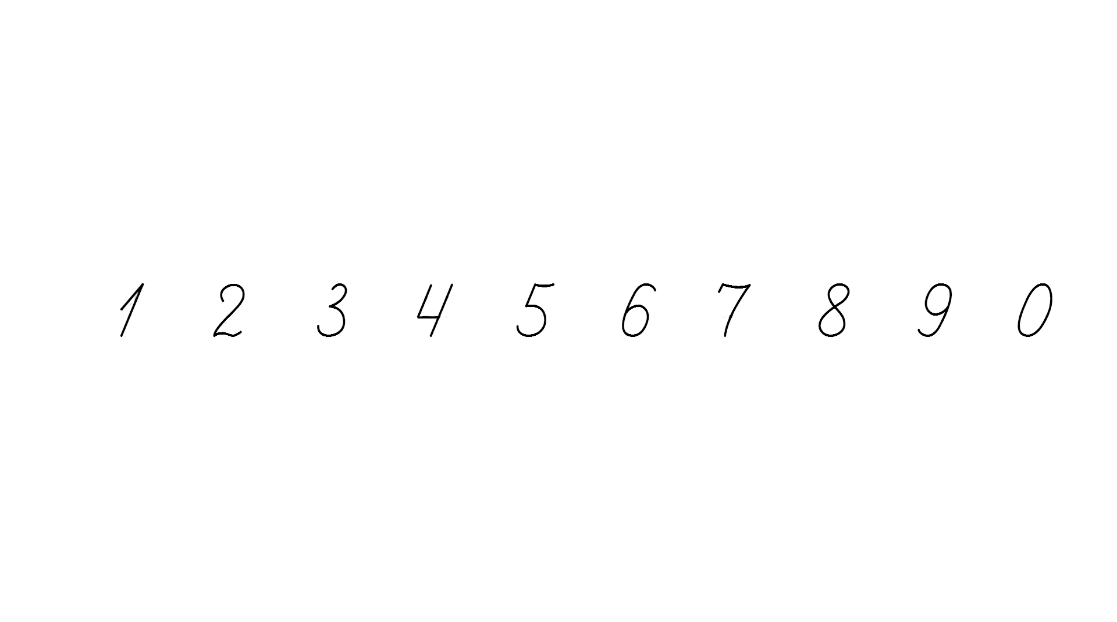 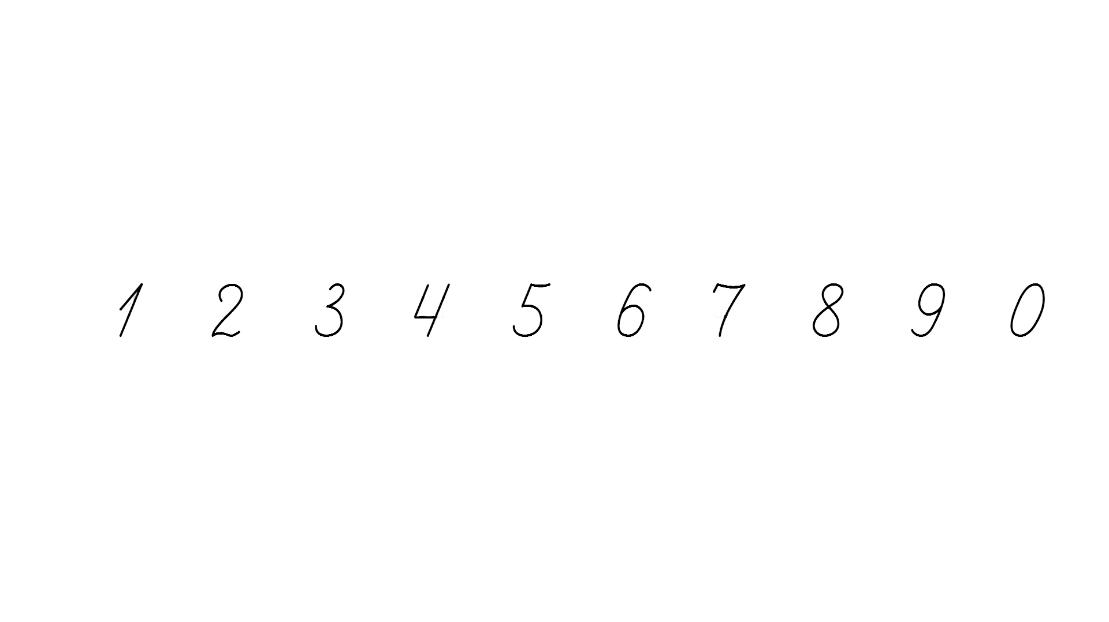 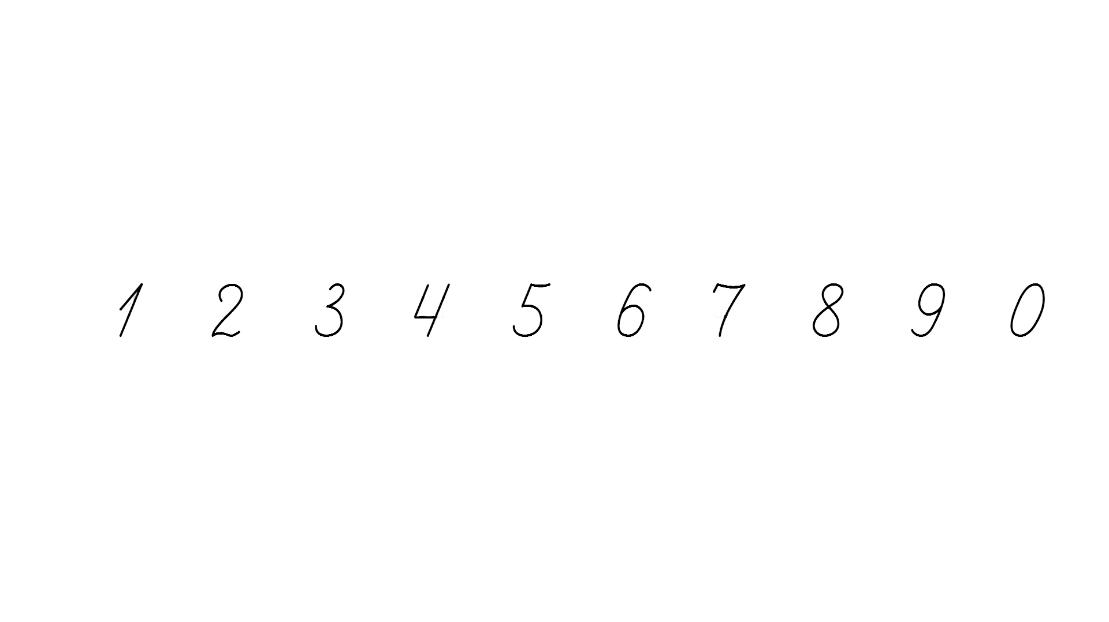 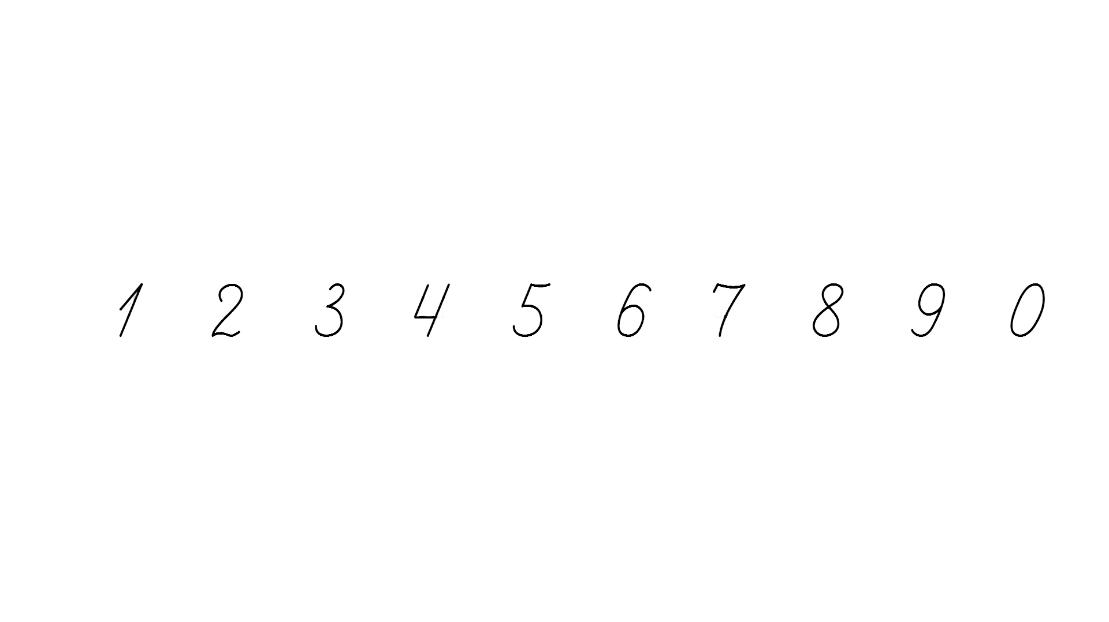 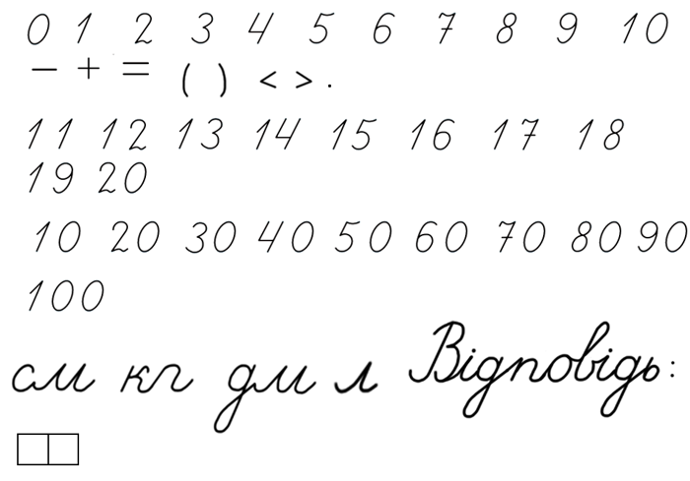 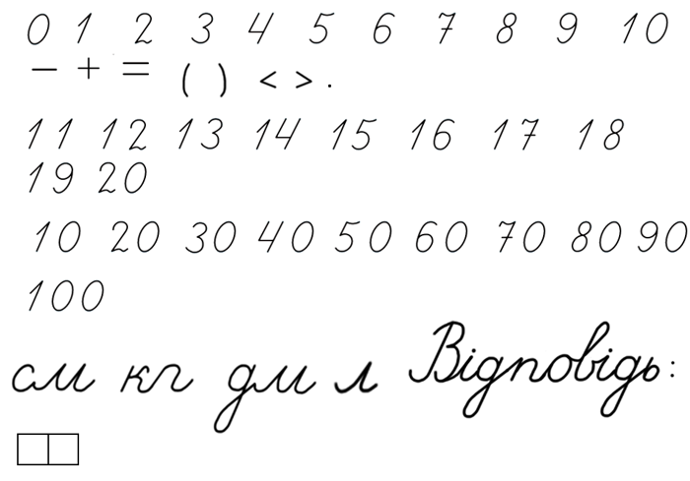 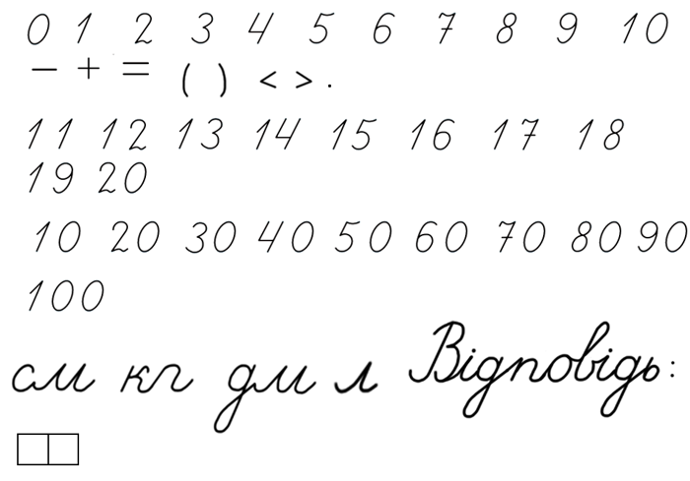 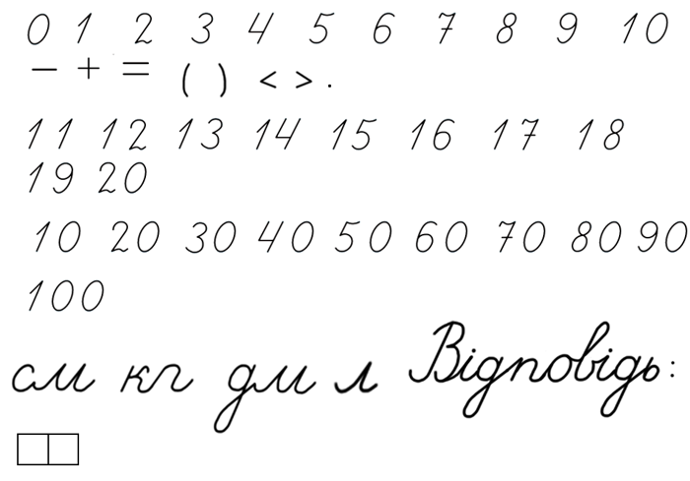 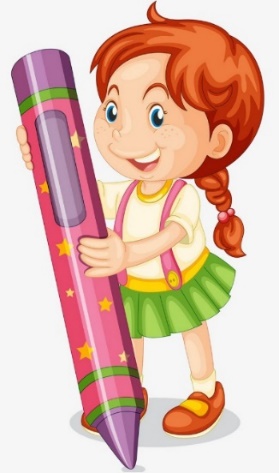 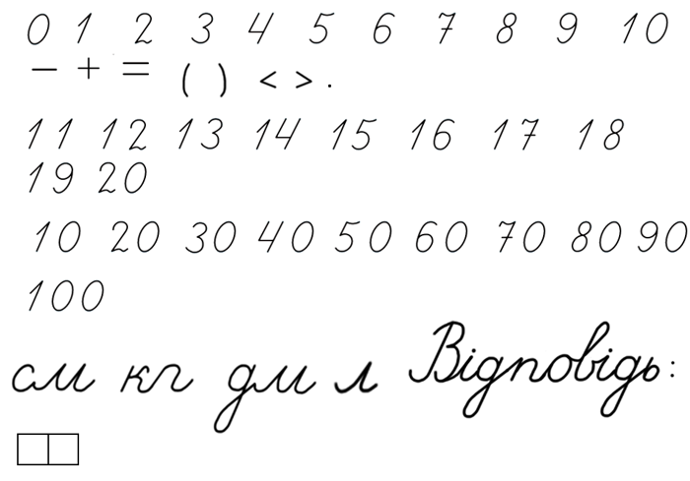 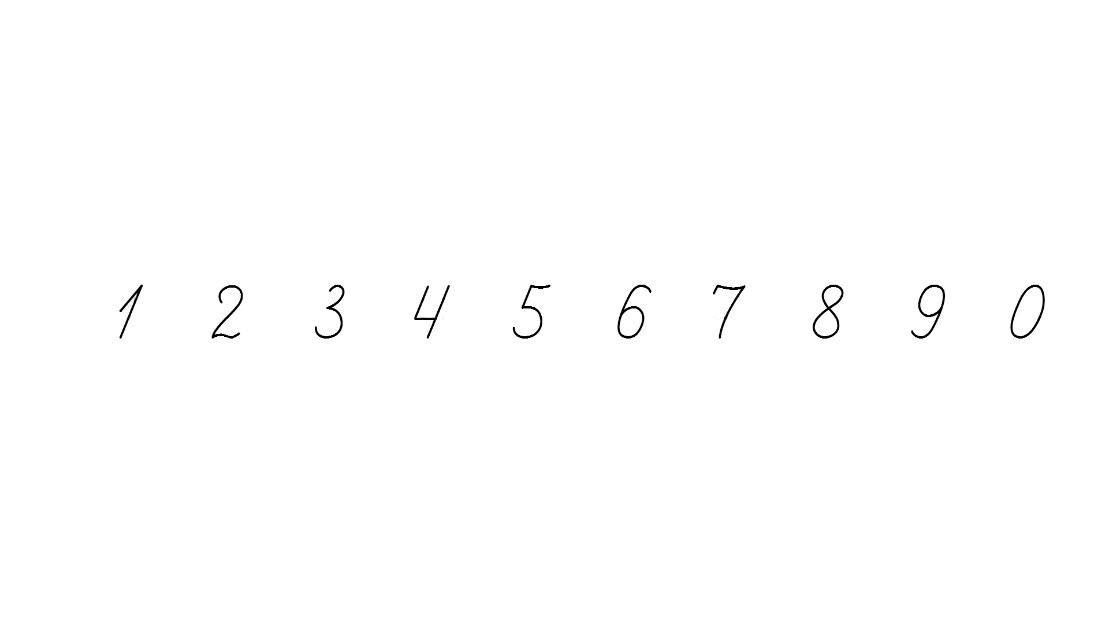 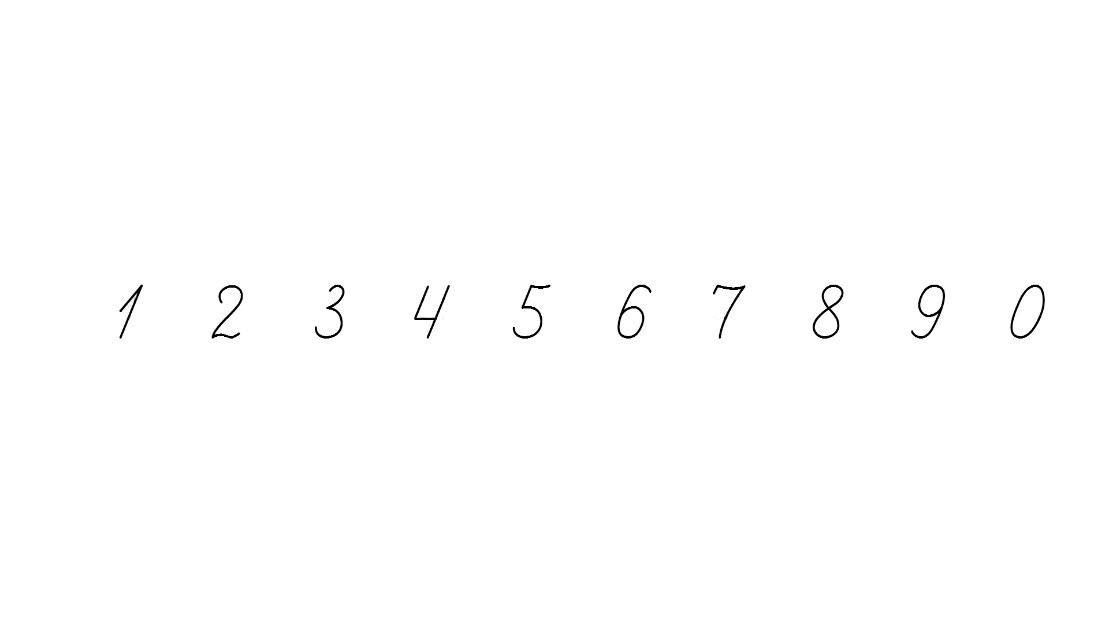 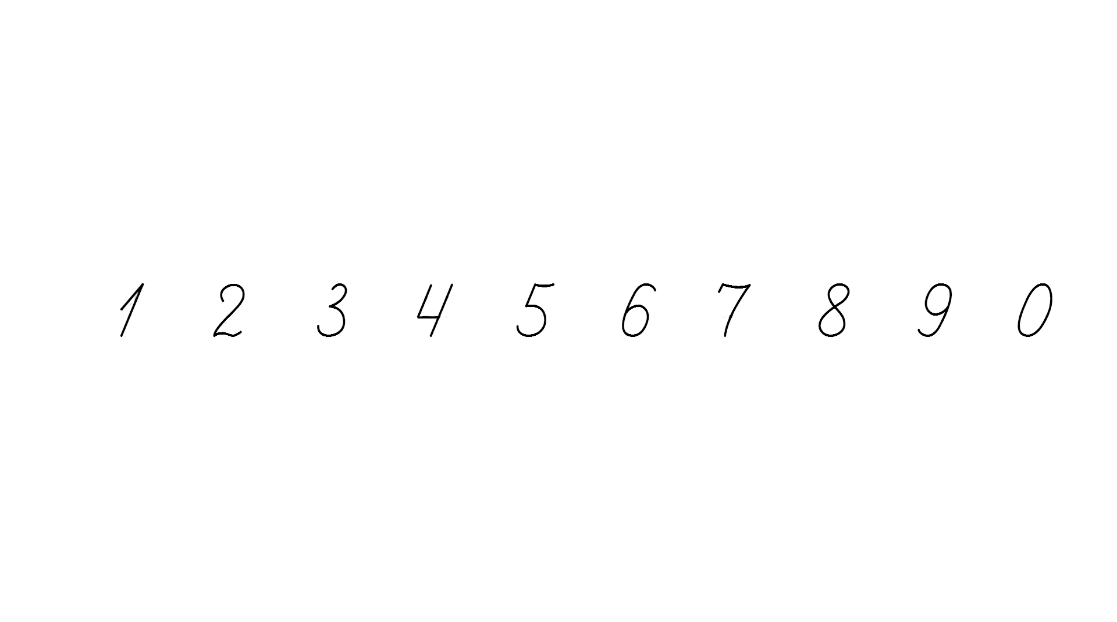 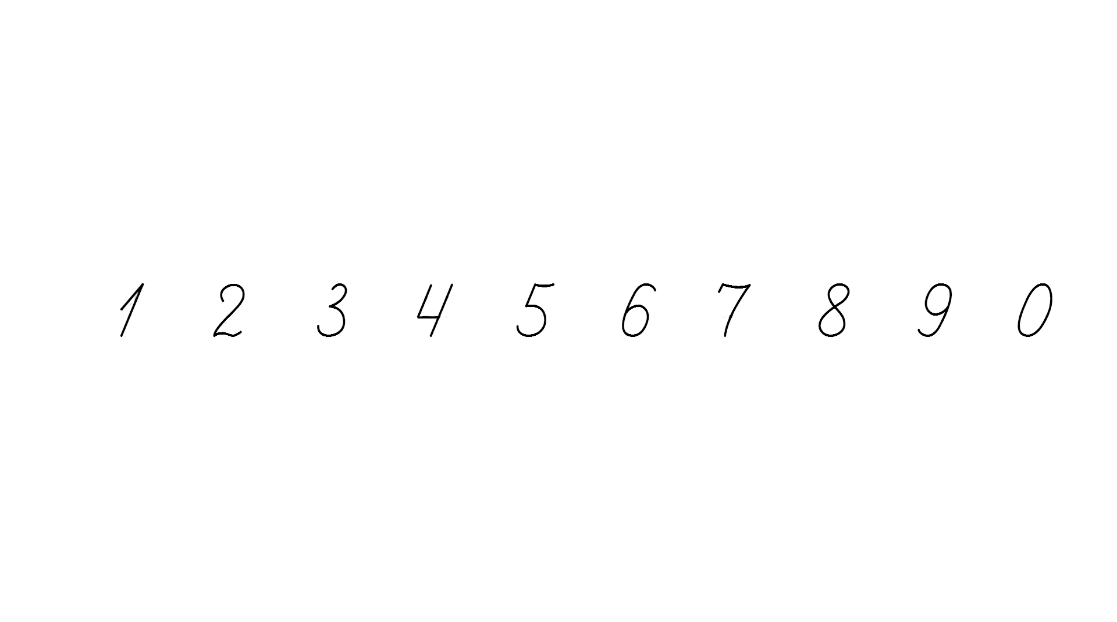 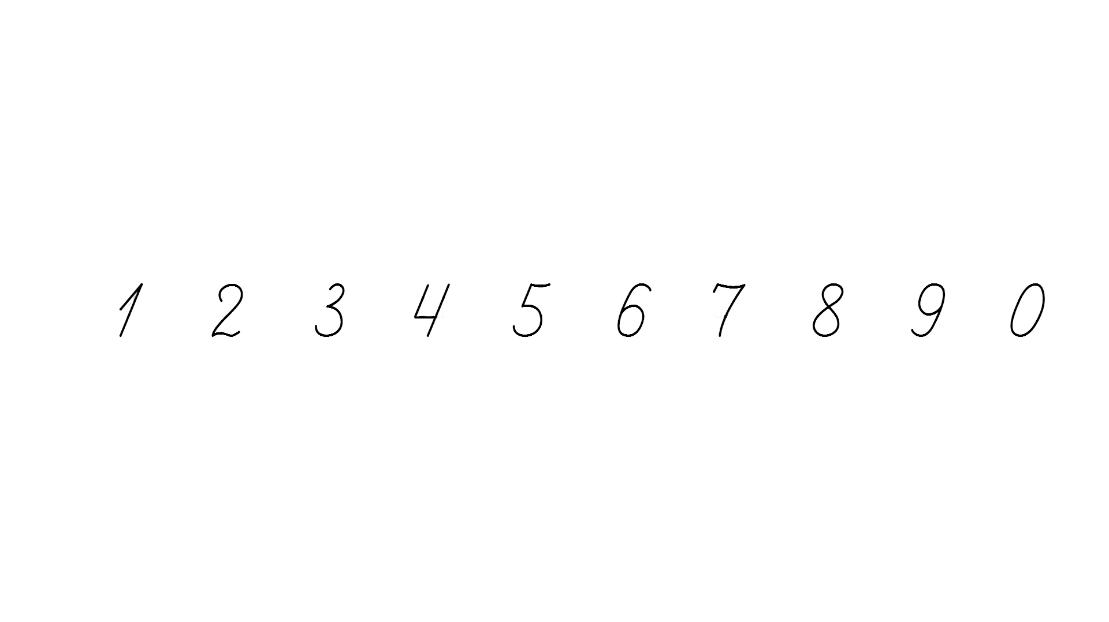 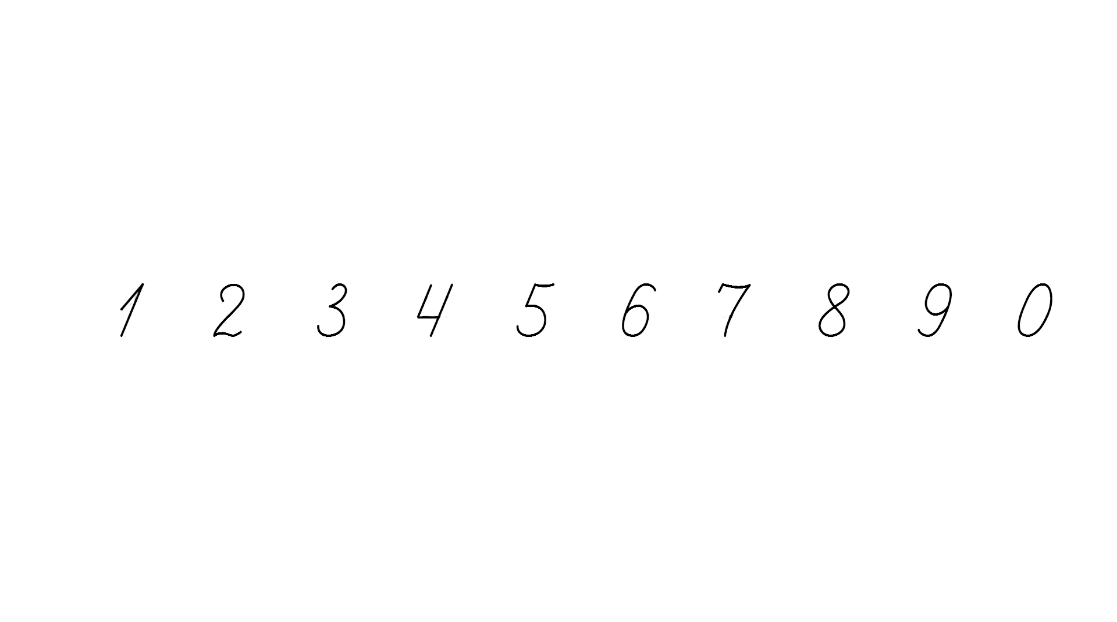 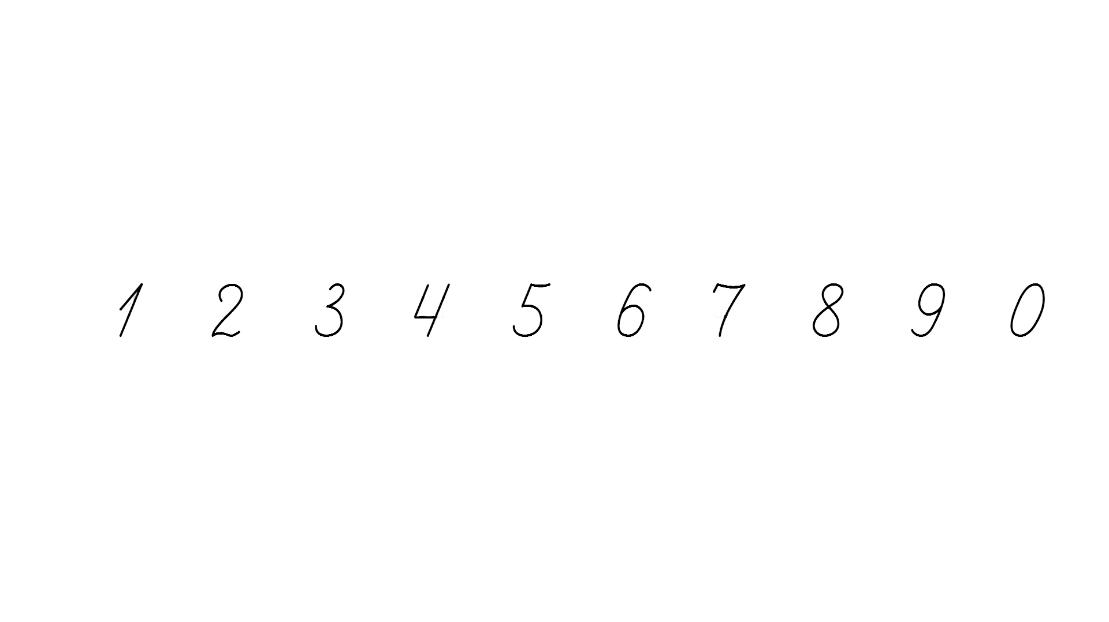 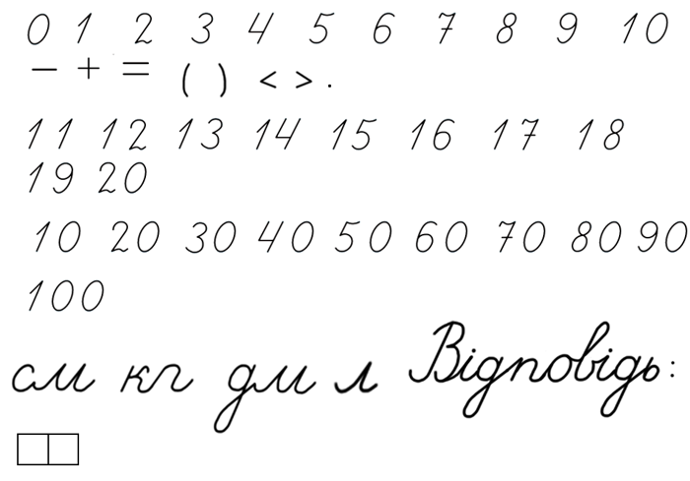 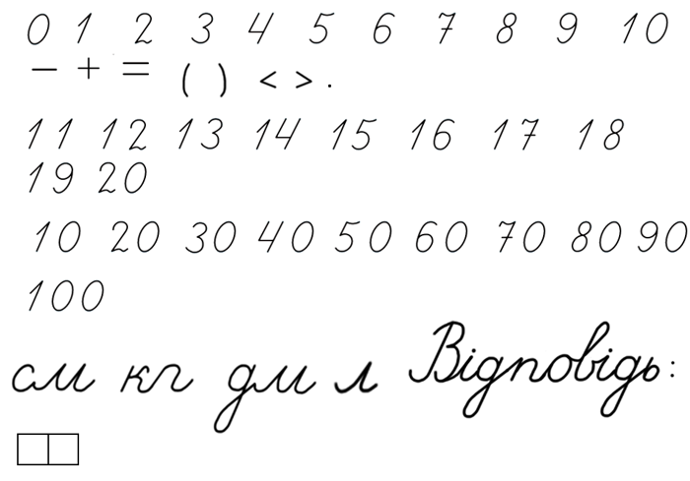 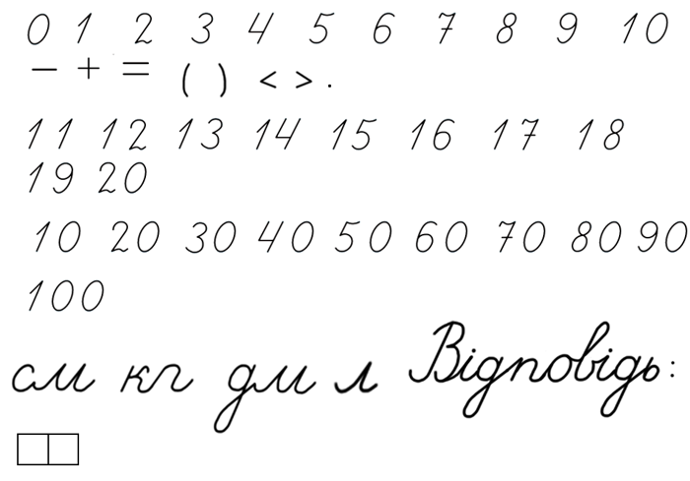 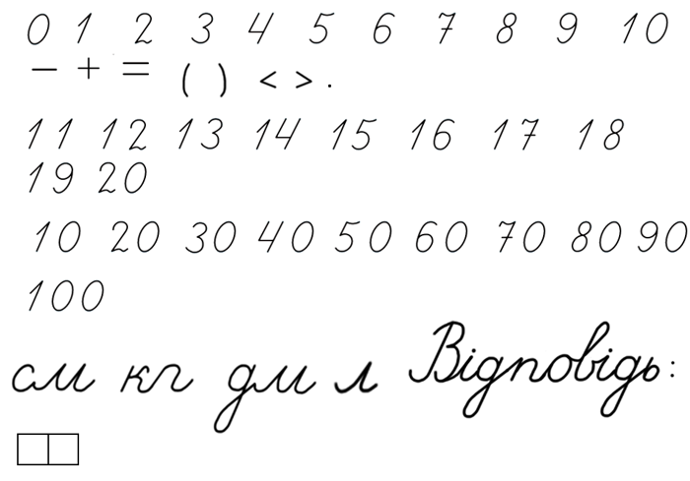 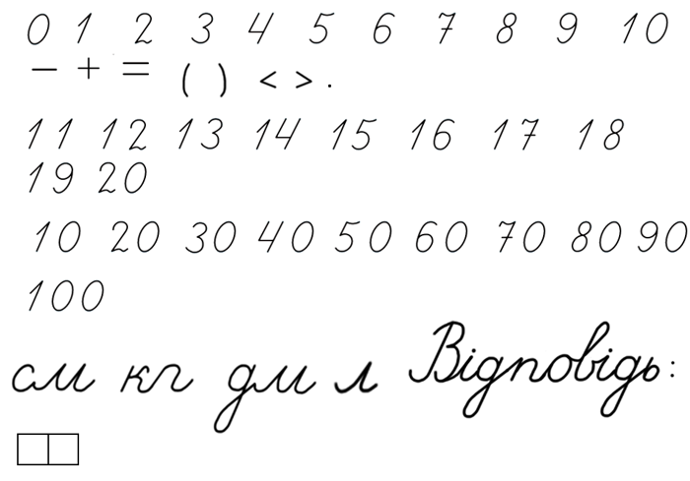 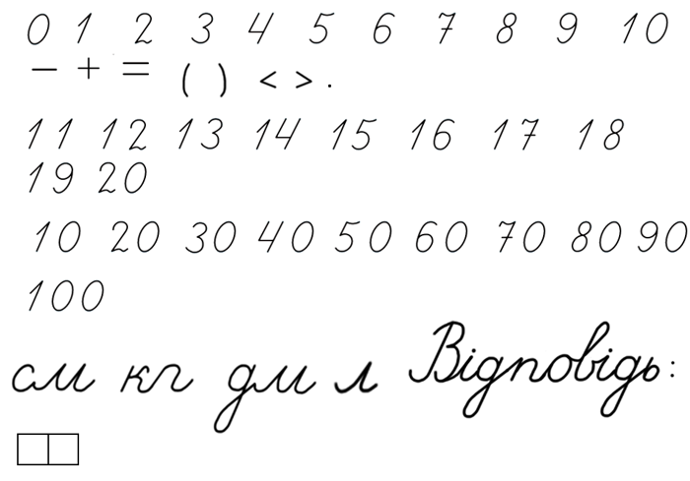 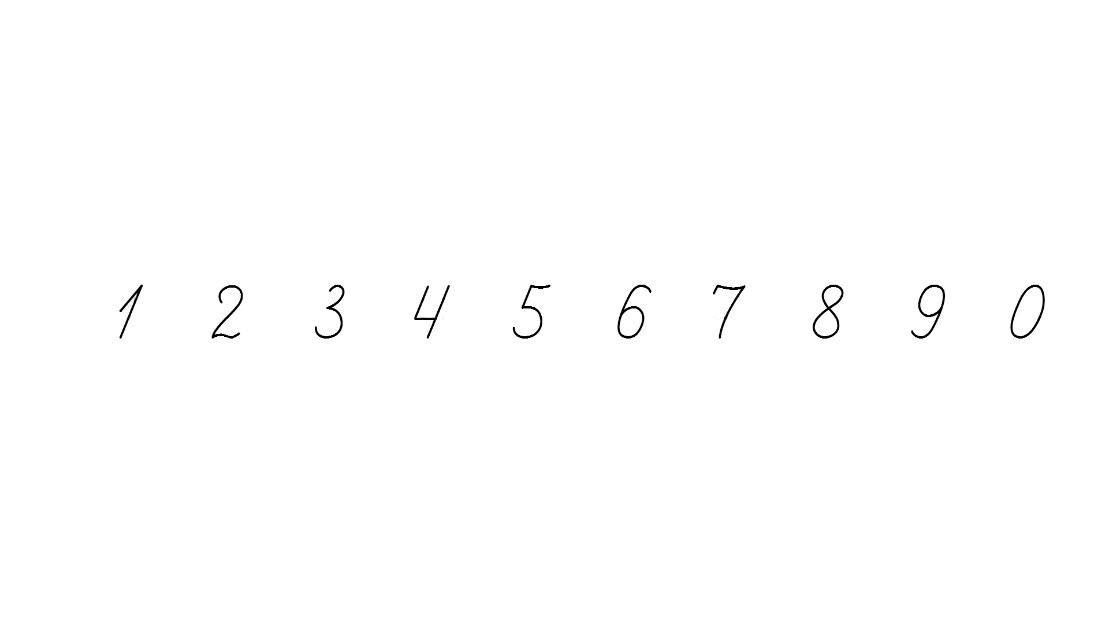 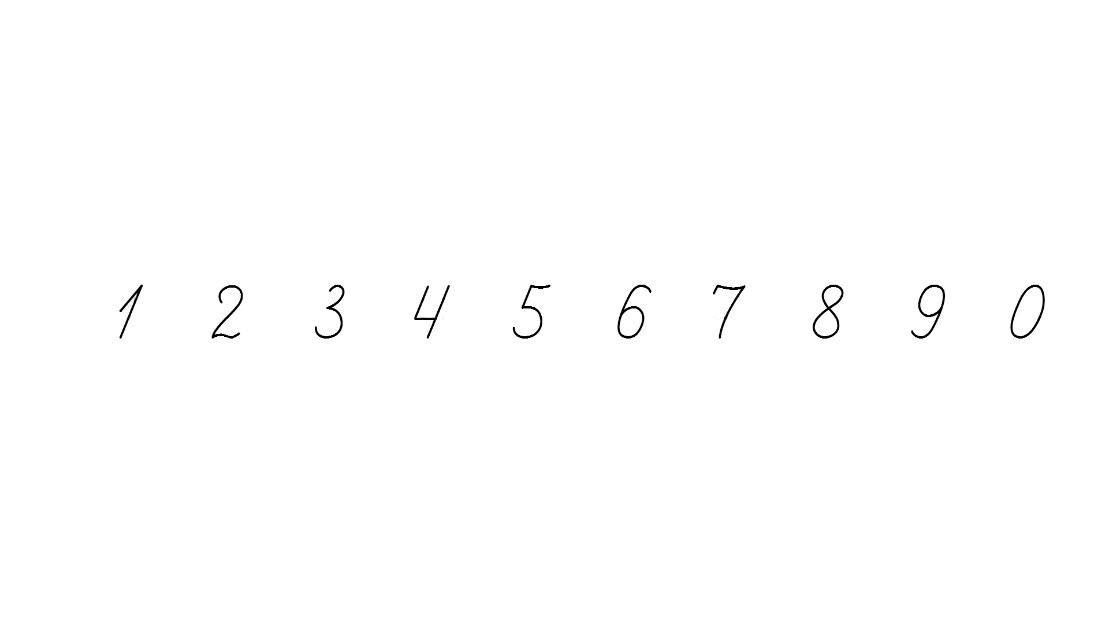 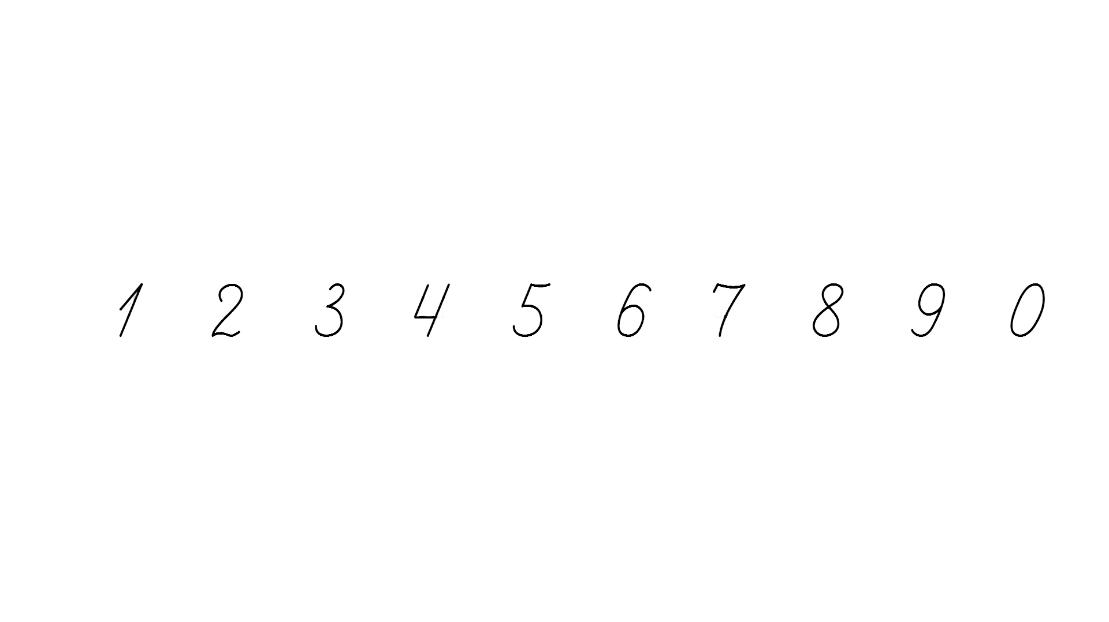 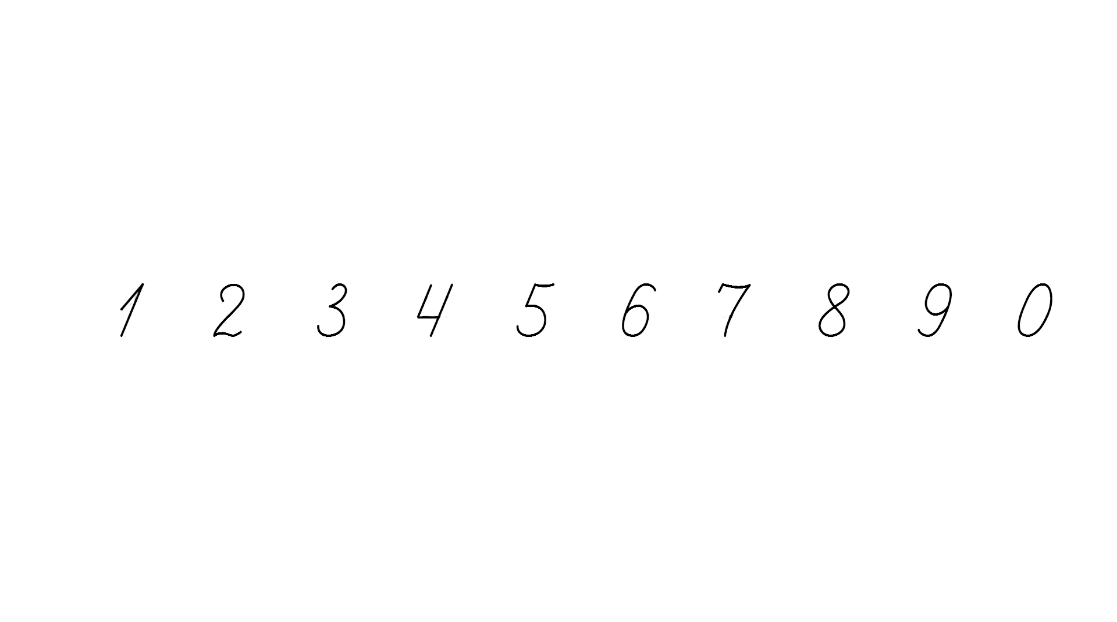 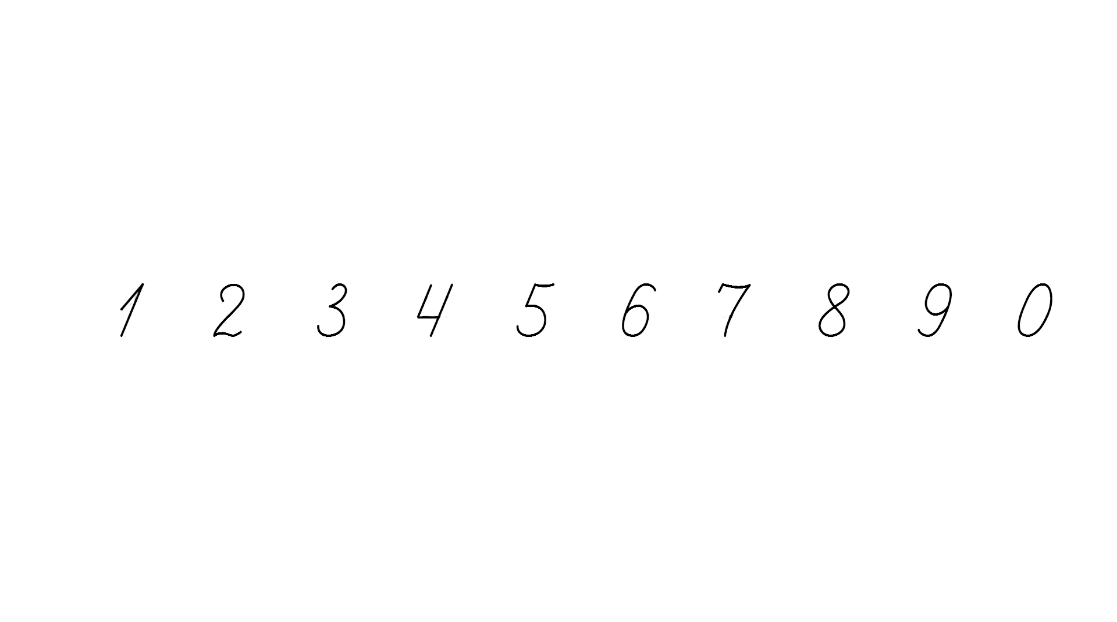 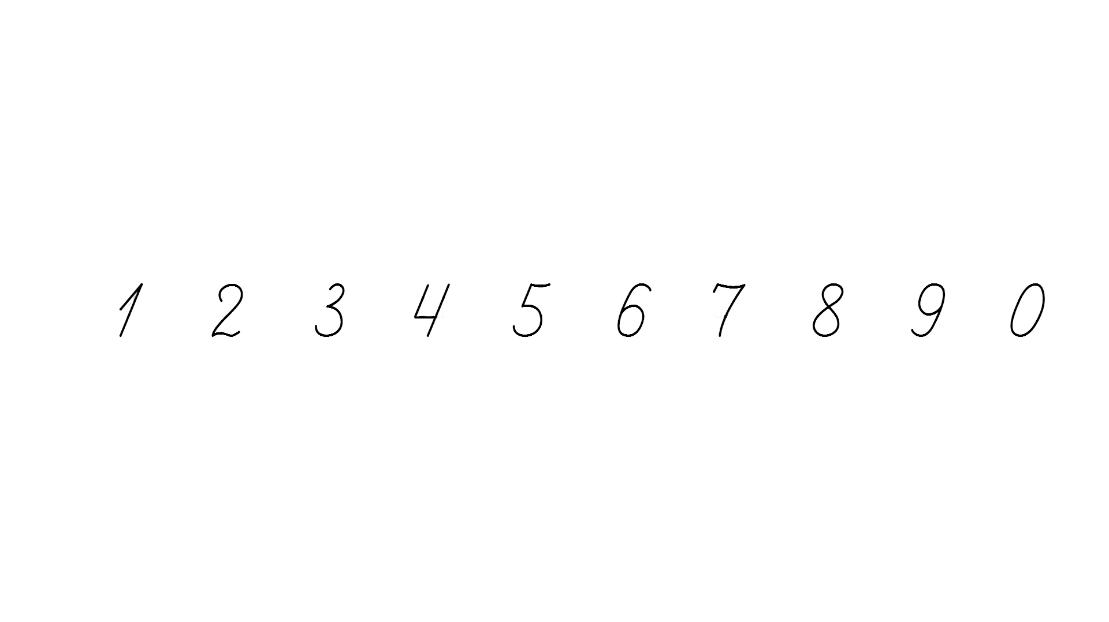 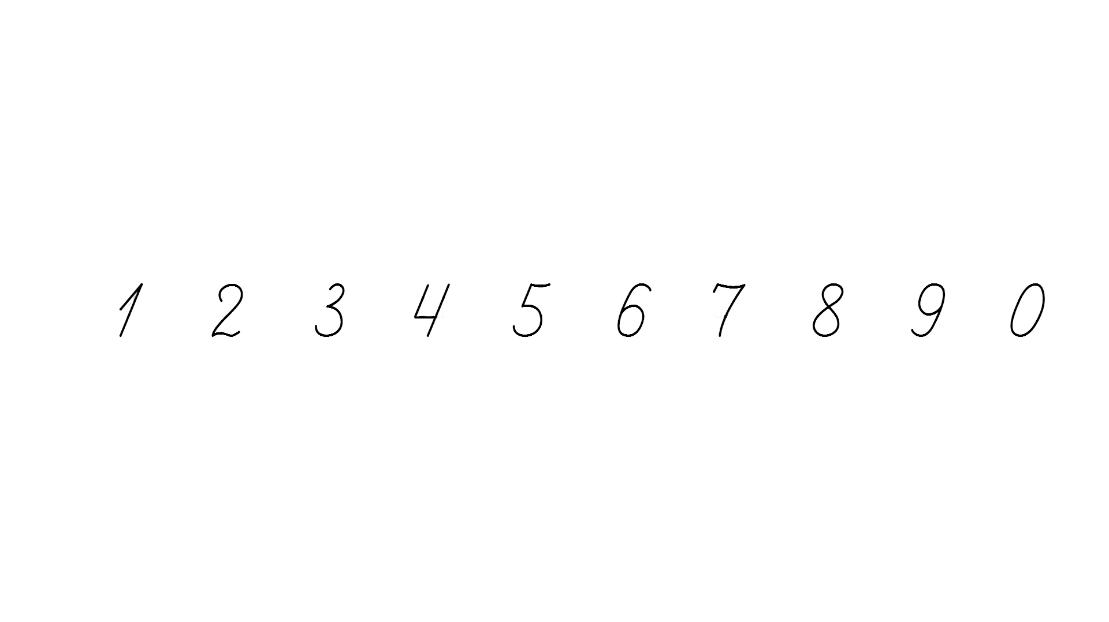 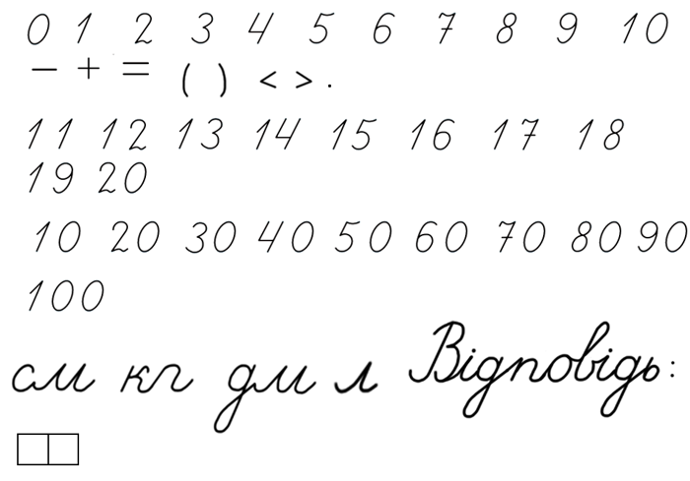 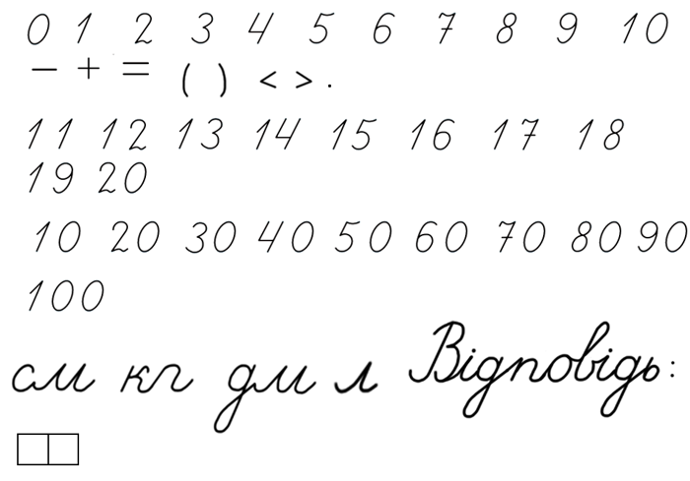 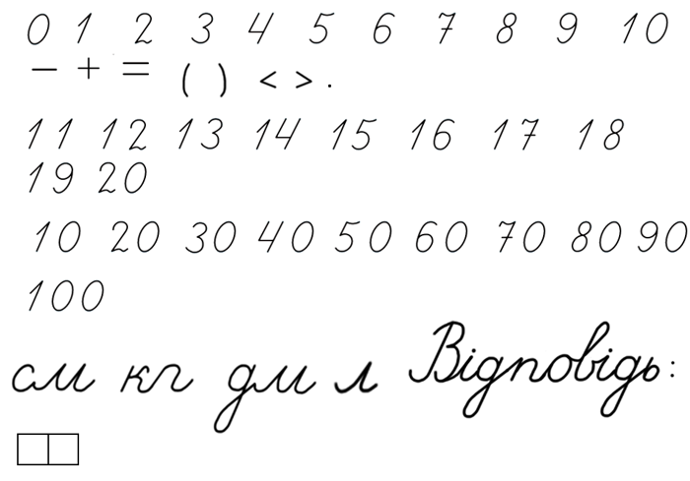 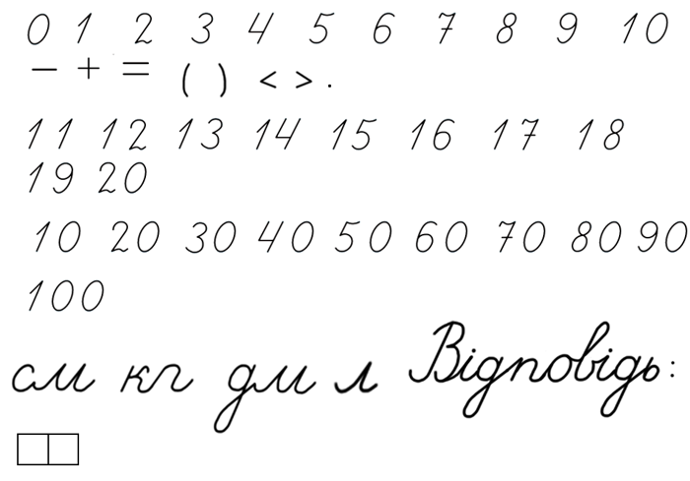 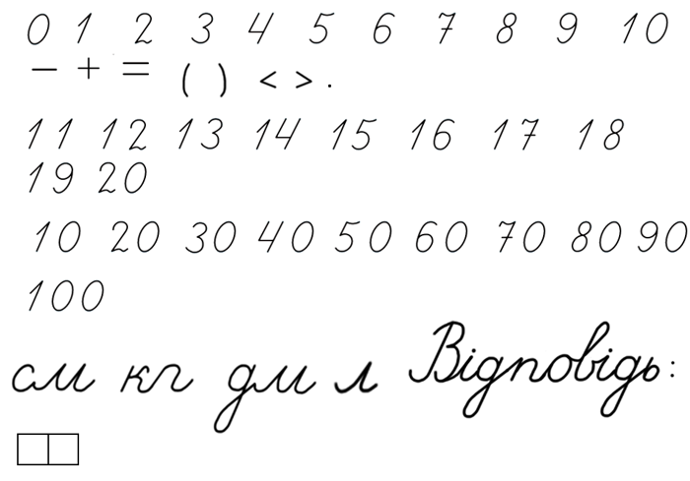 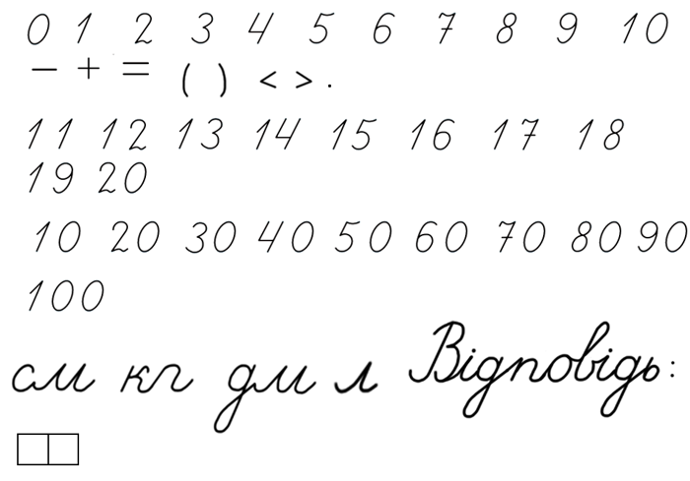 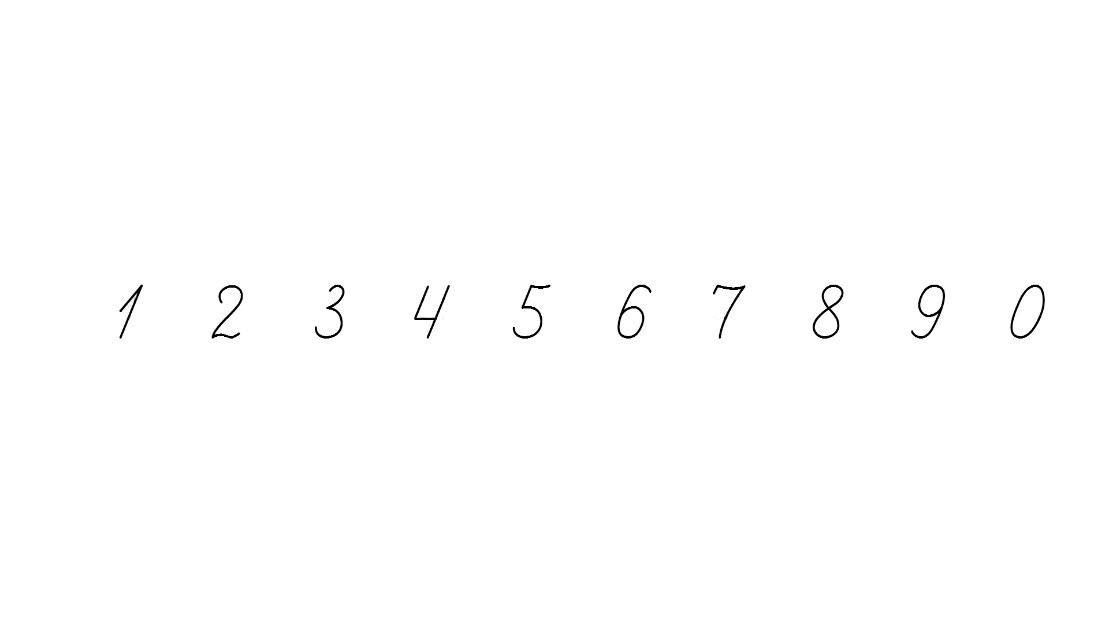 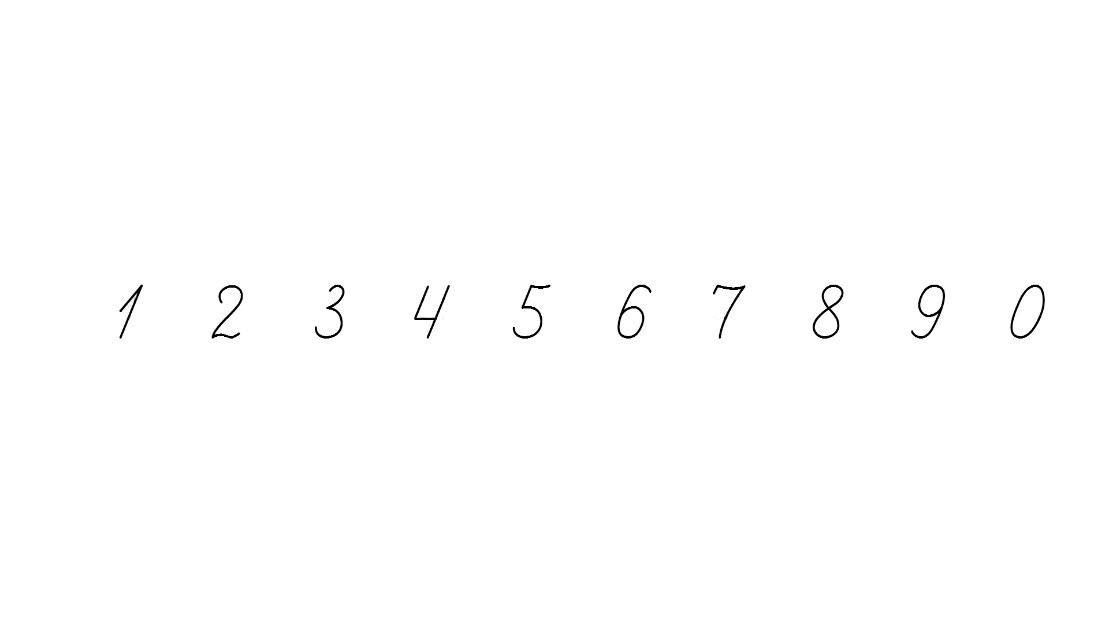 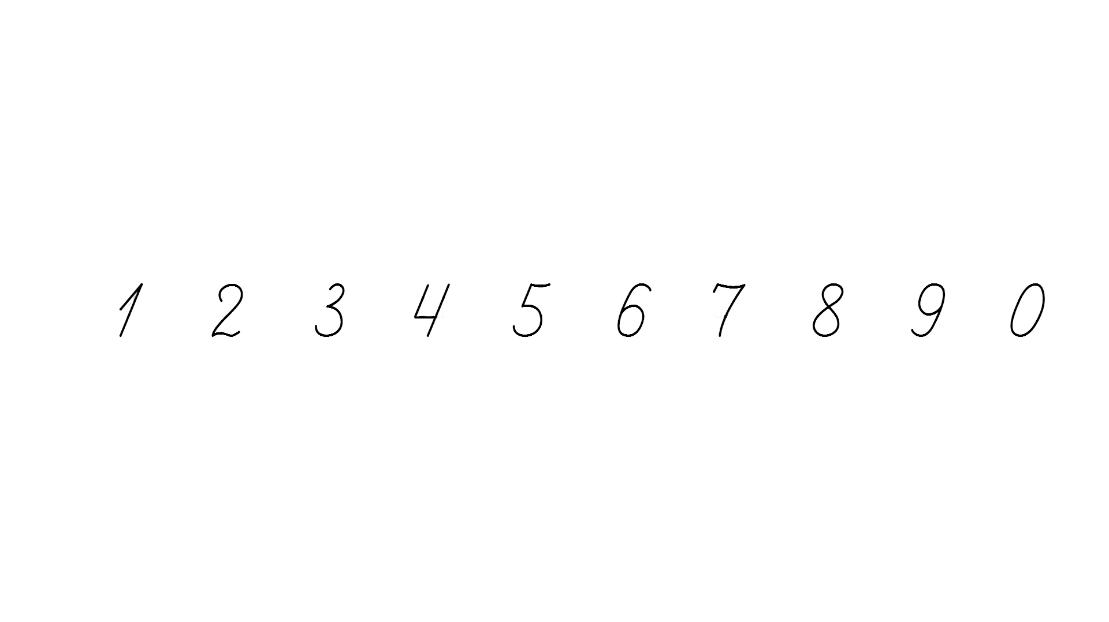 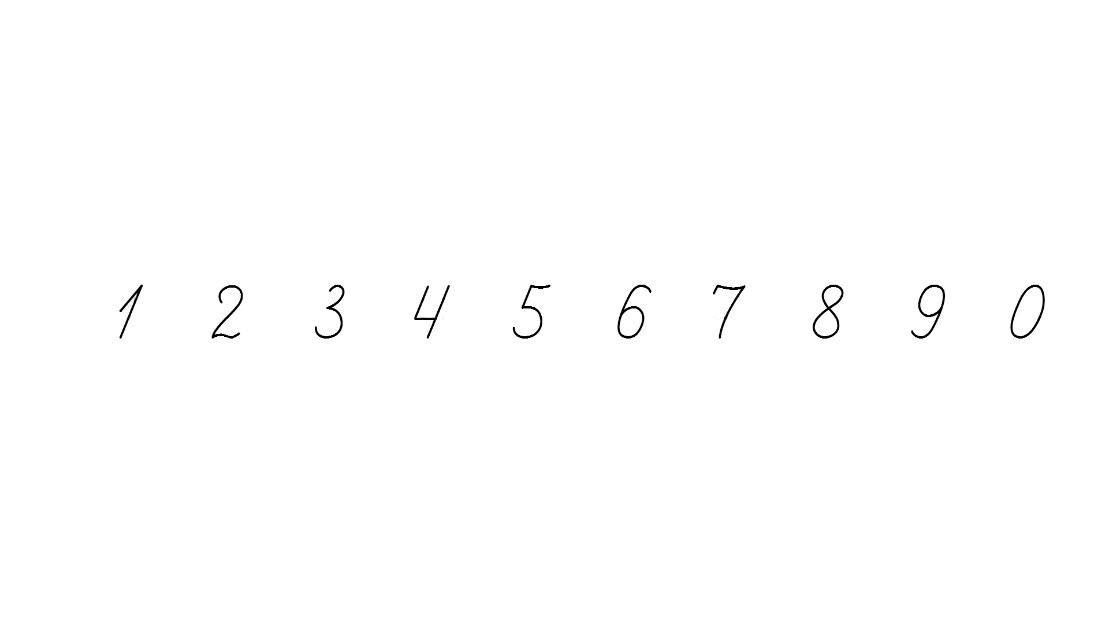 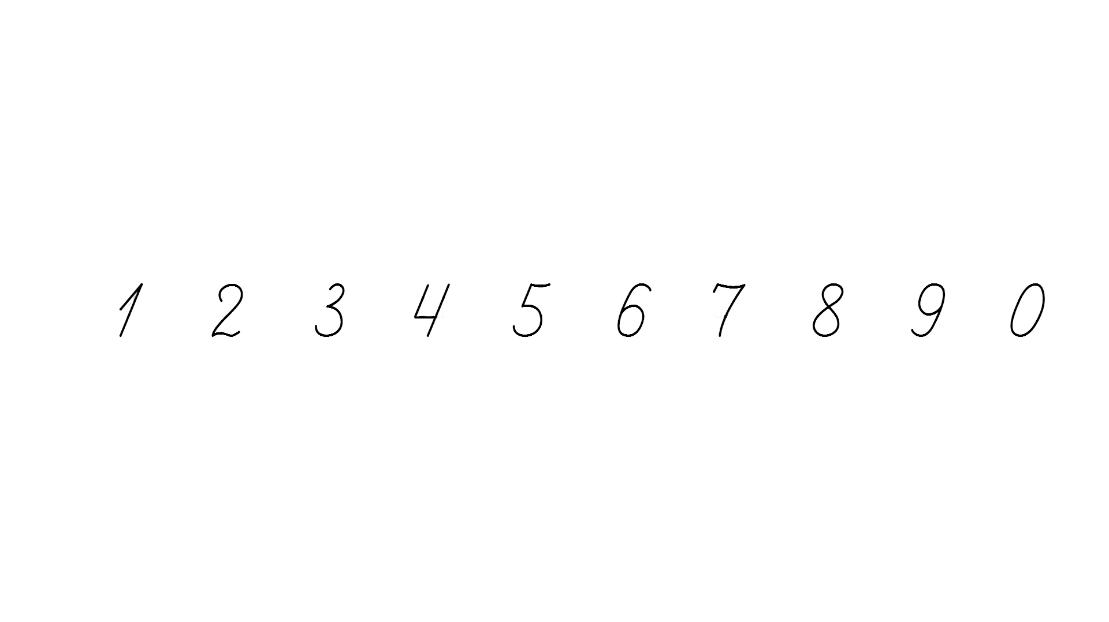 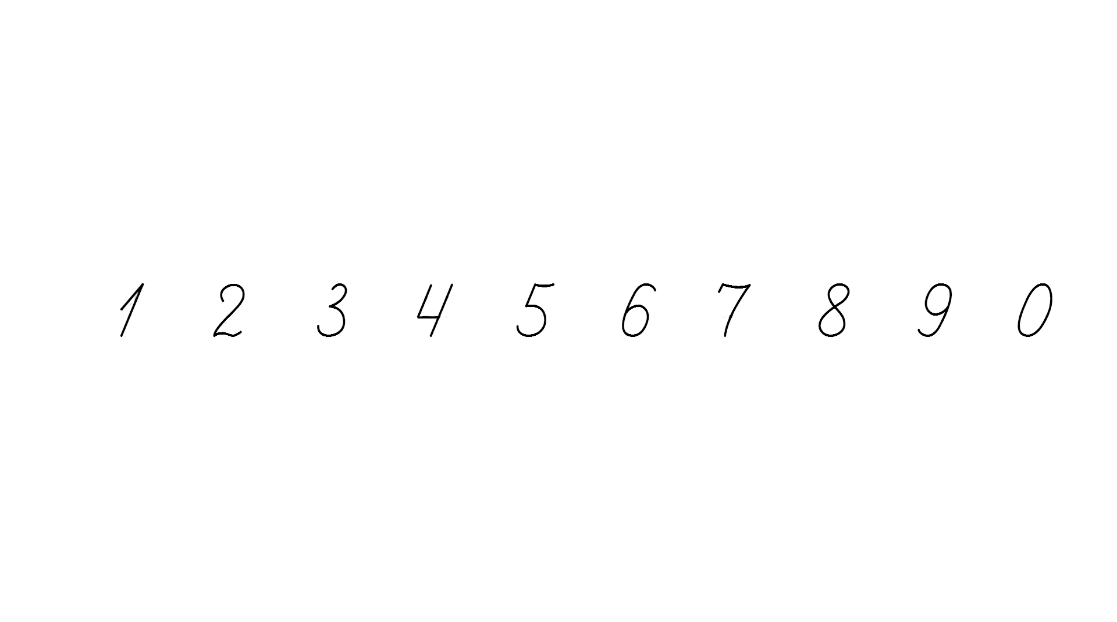 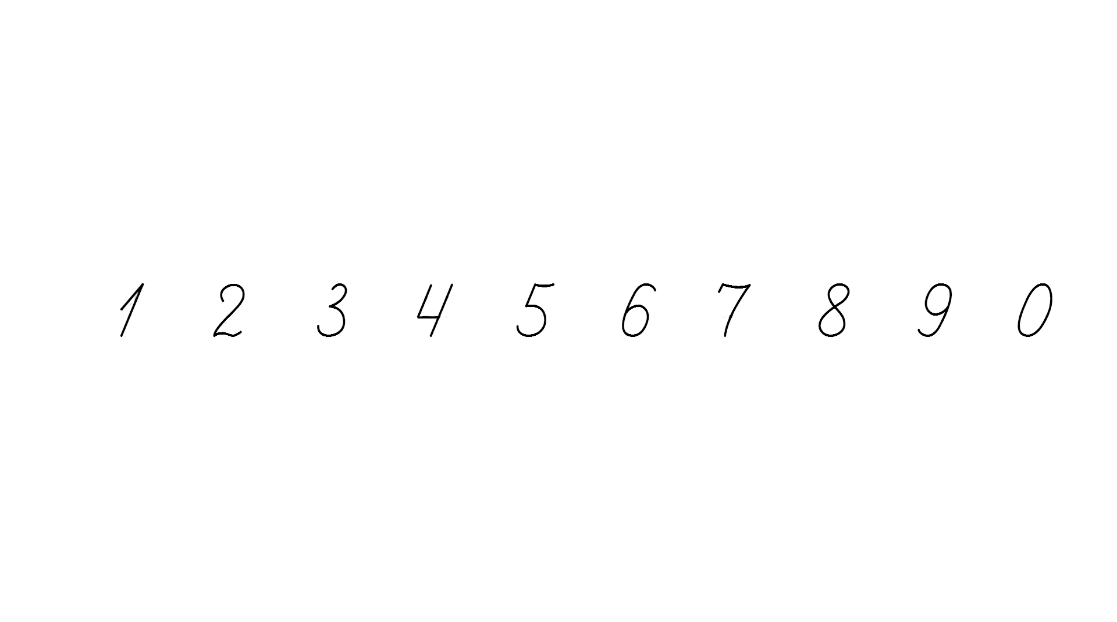 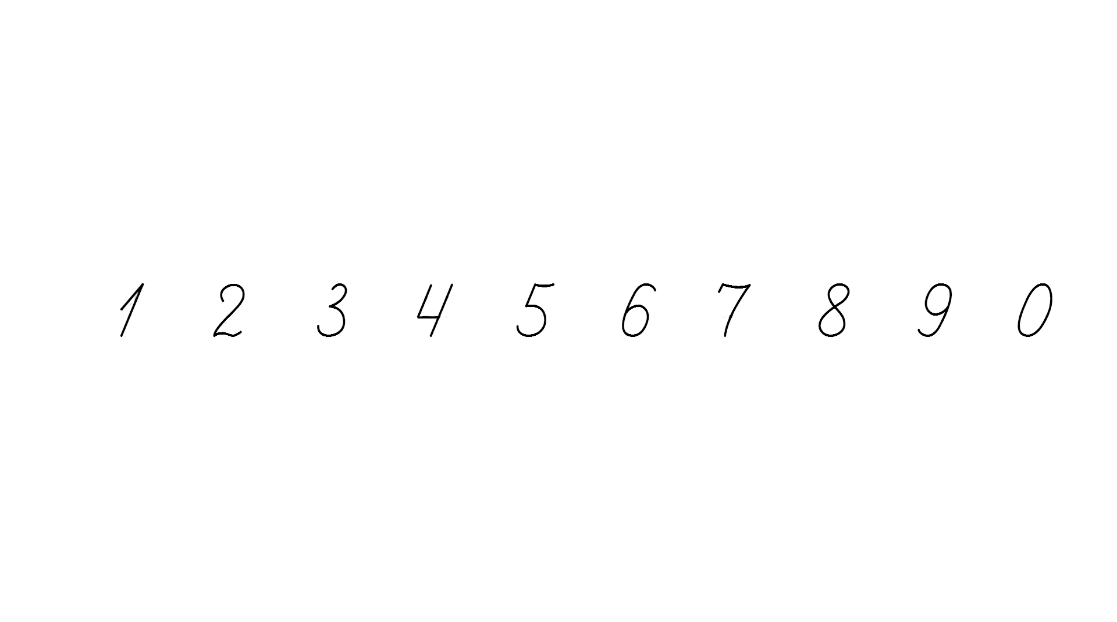 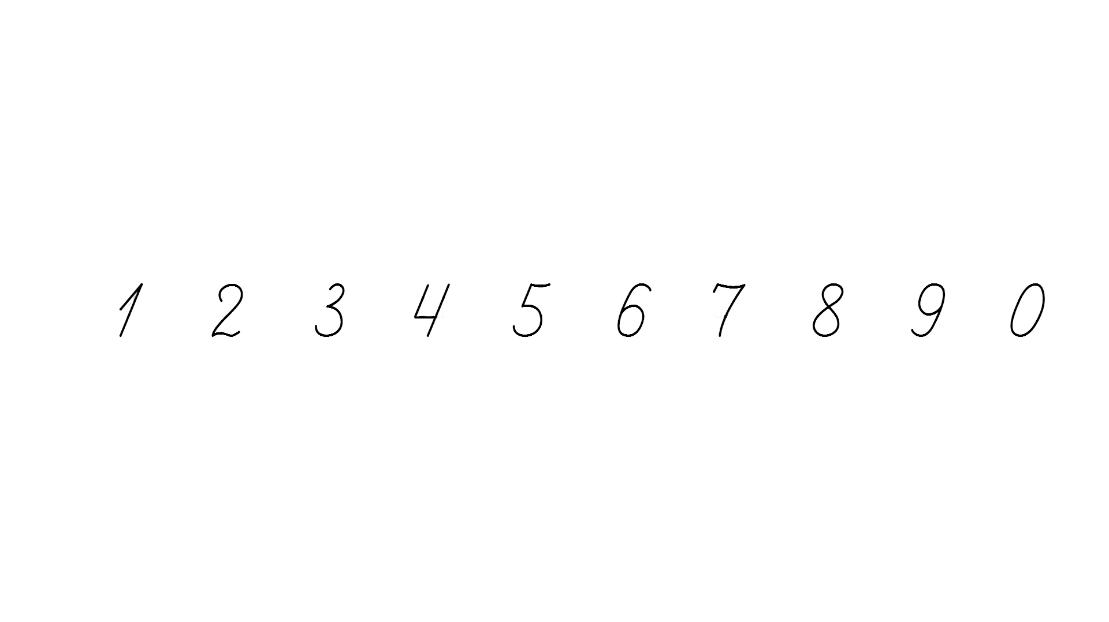 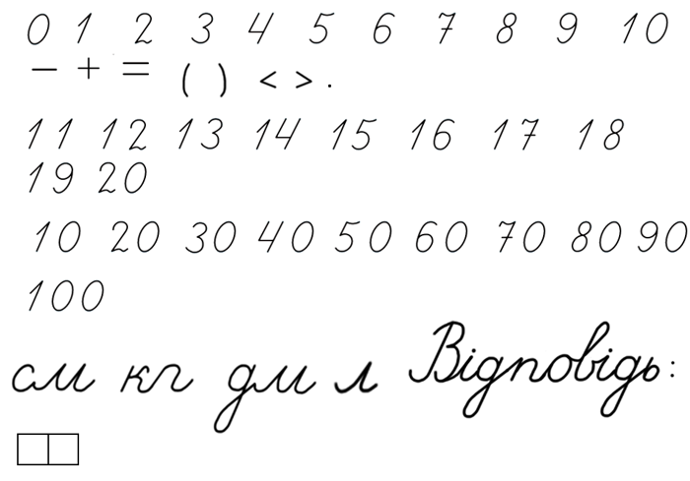 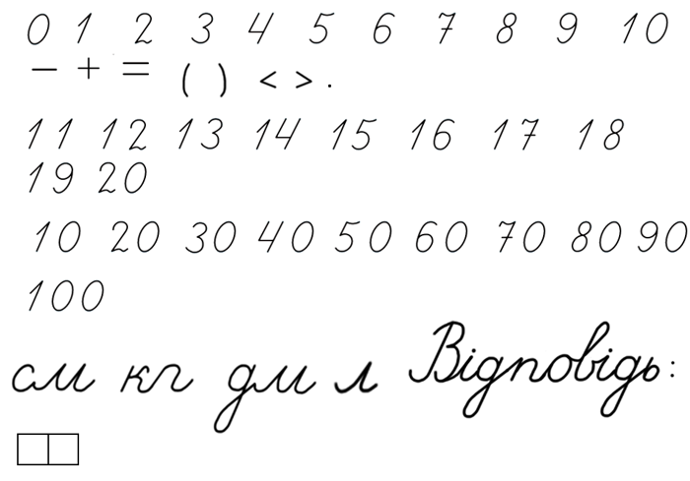 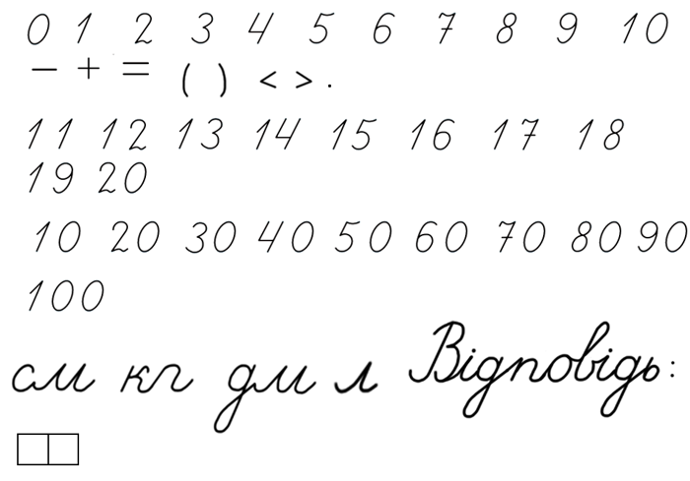 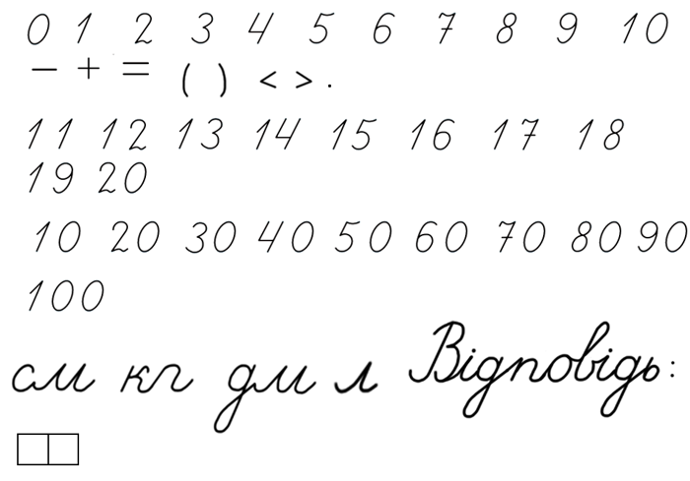 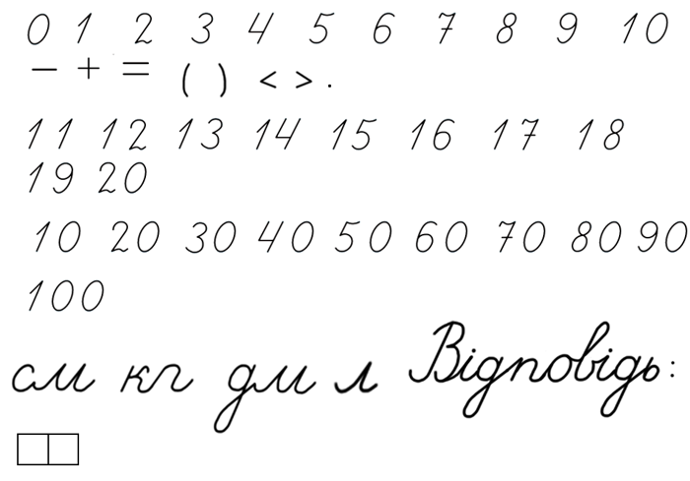 Підручник.
Сторінка
60
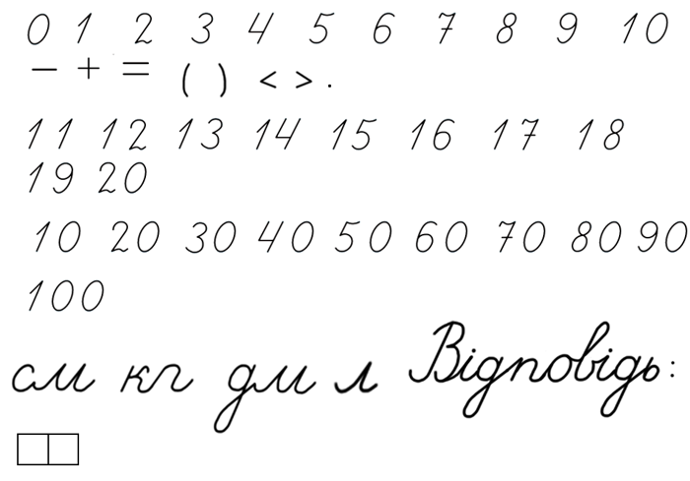 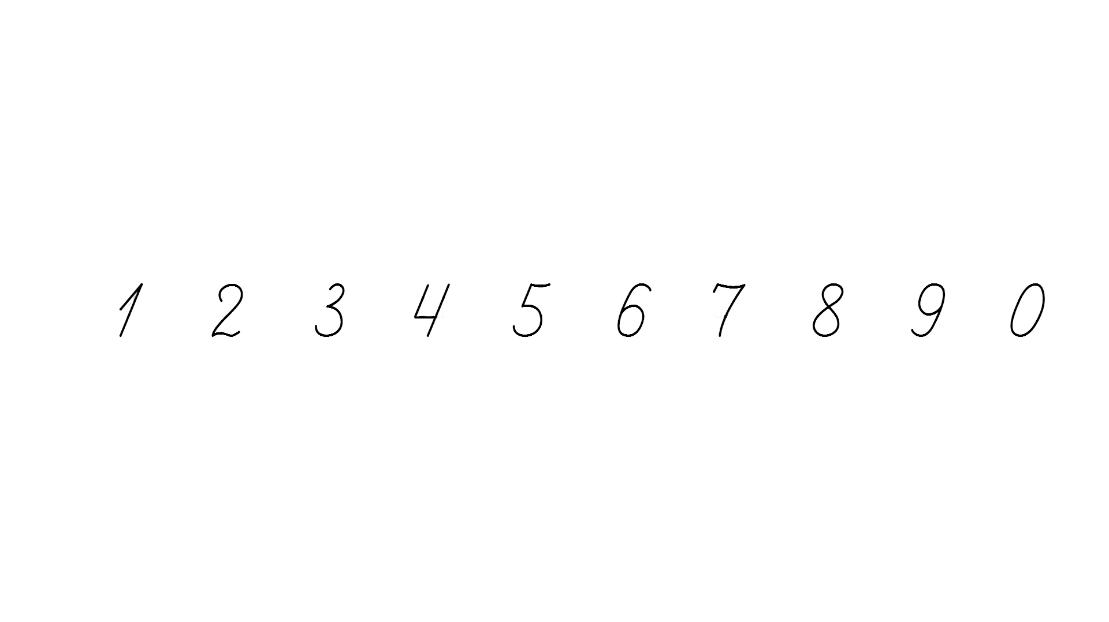 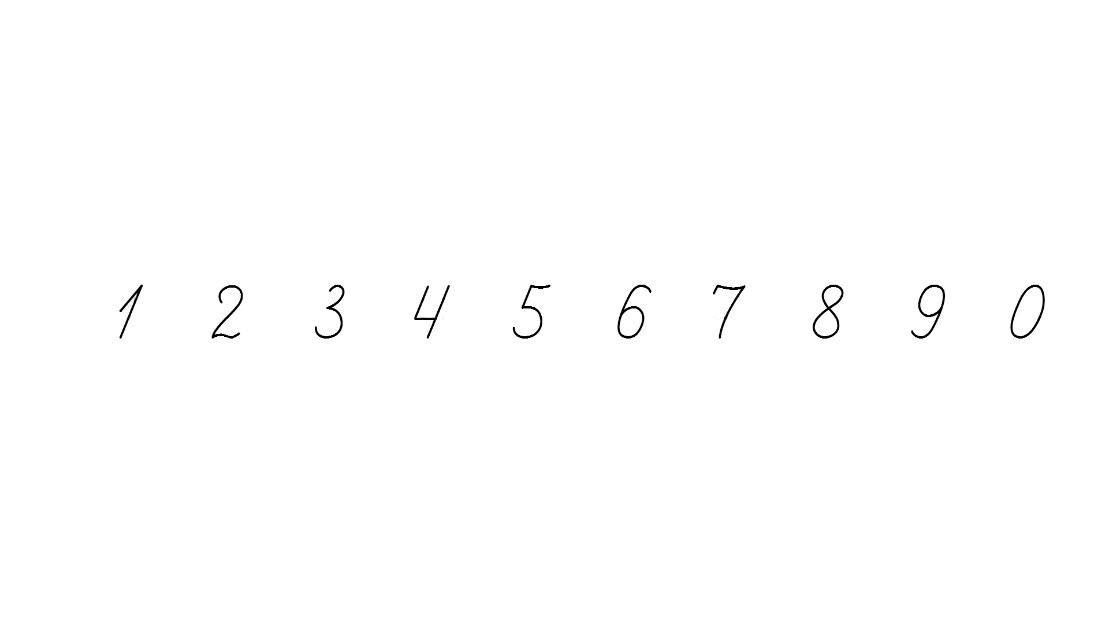 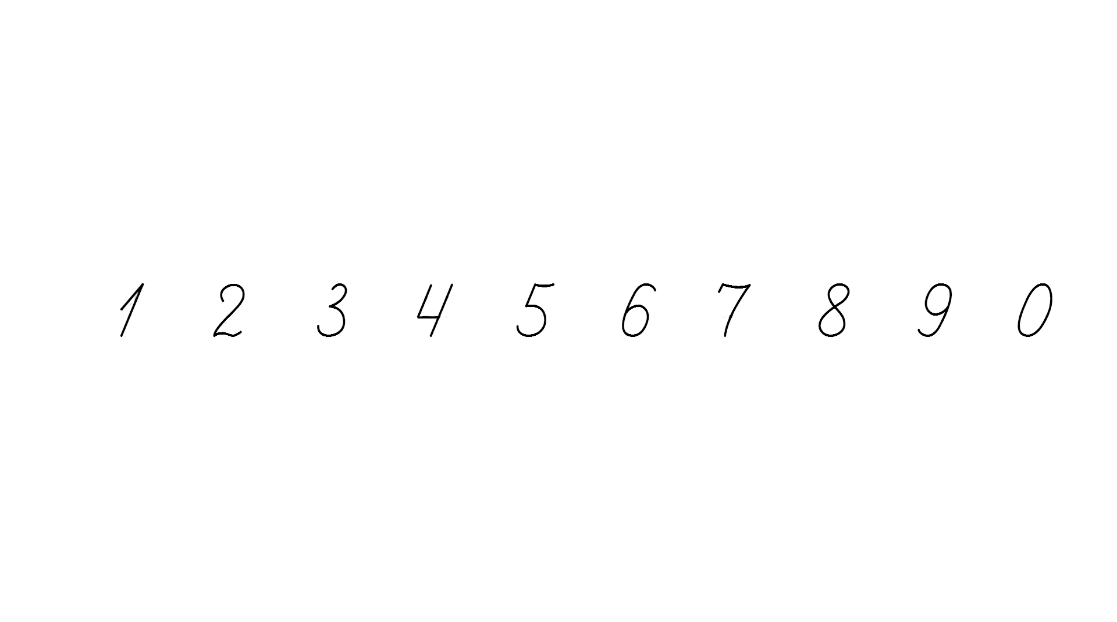 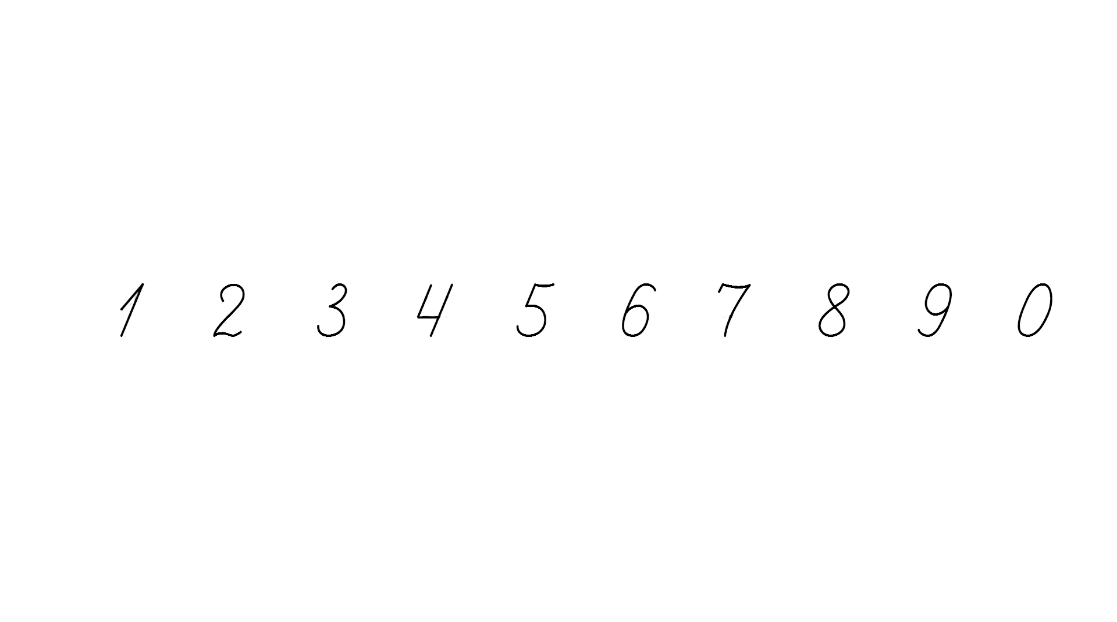 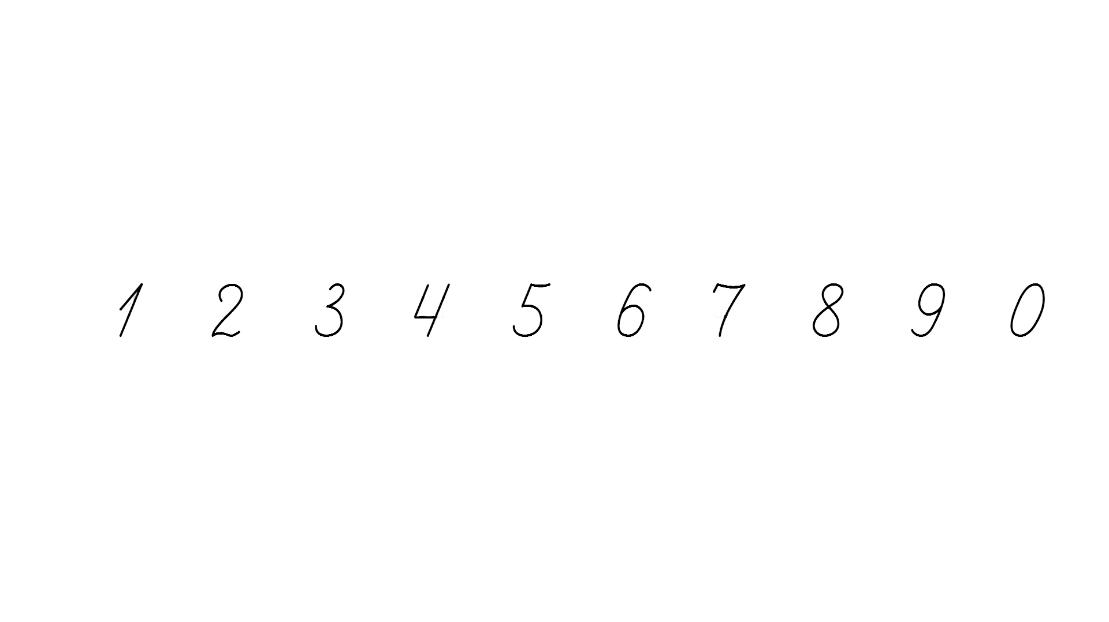 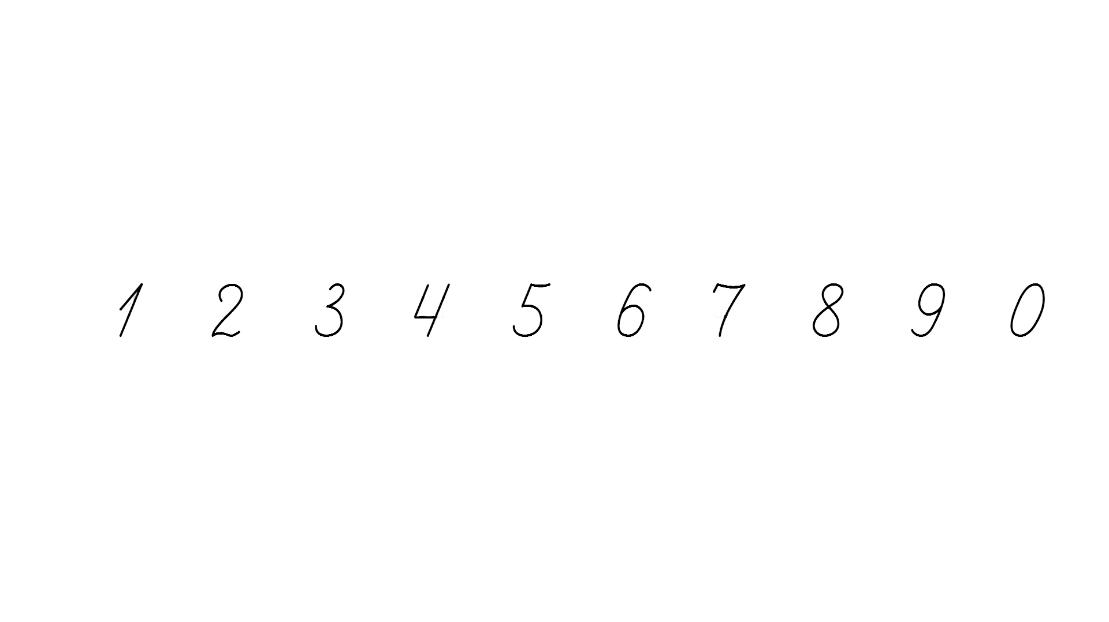 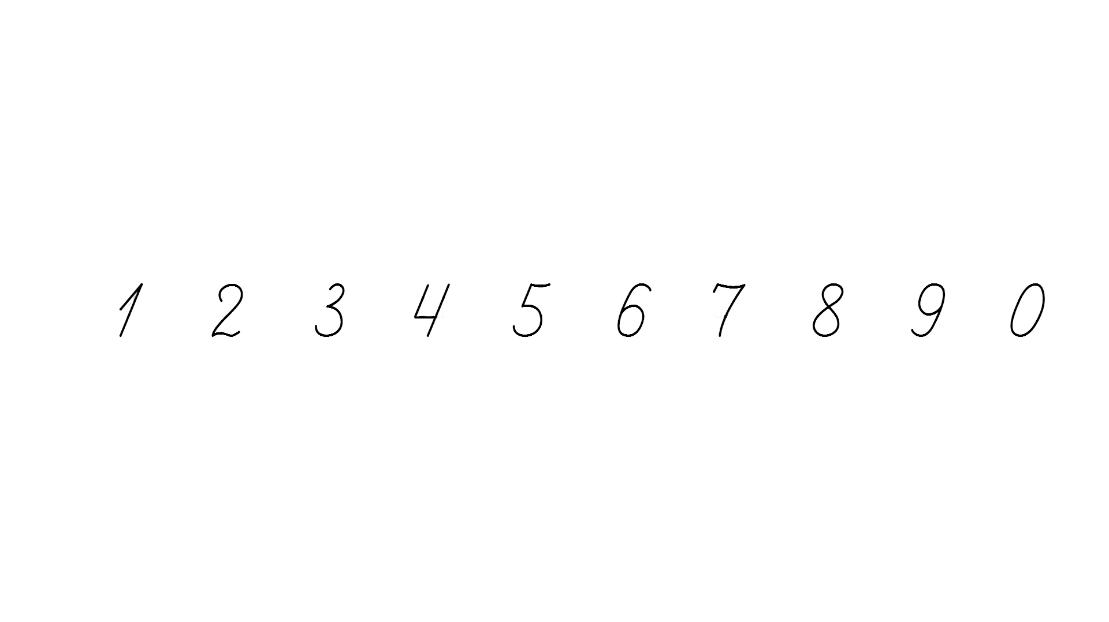 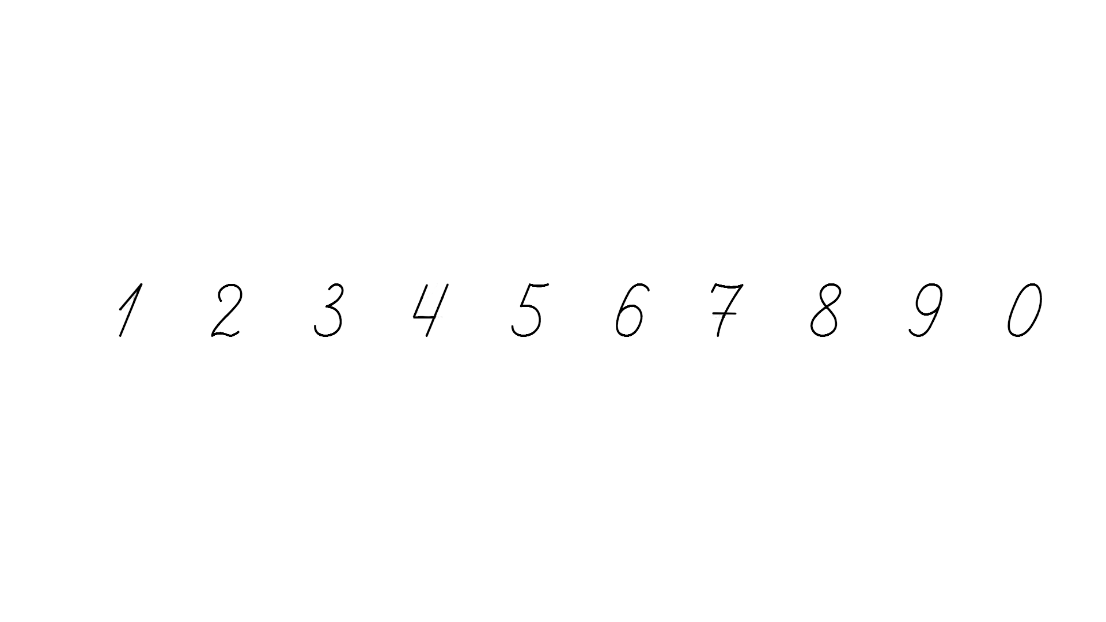 Розв’яжи задачу 348
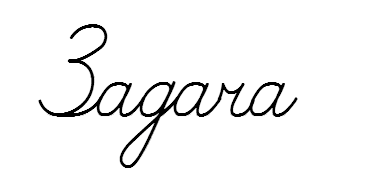 У саду росло 3 груші й 8 яблунь. Посадили ще 9 дерев. Скільки всього дерев стало в саду?
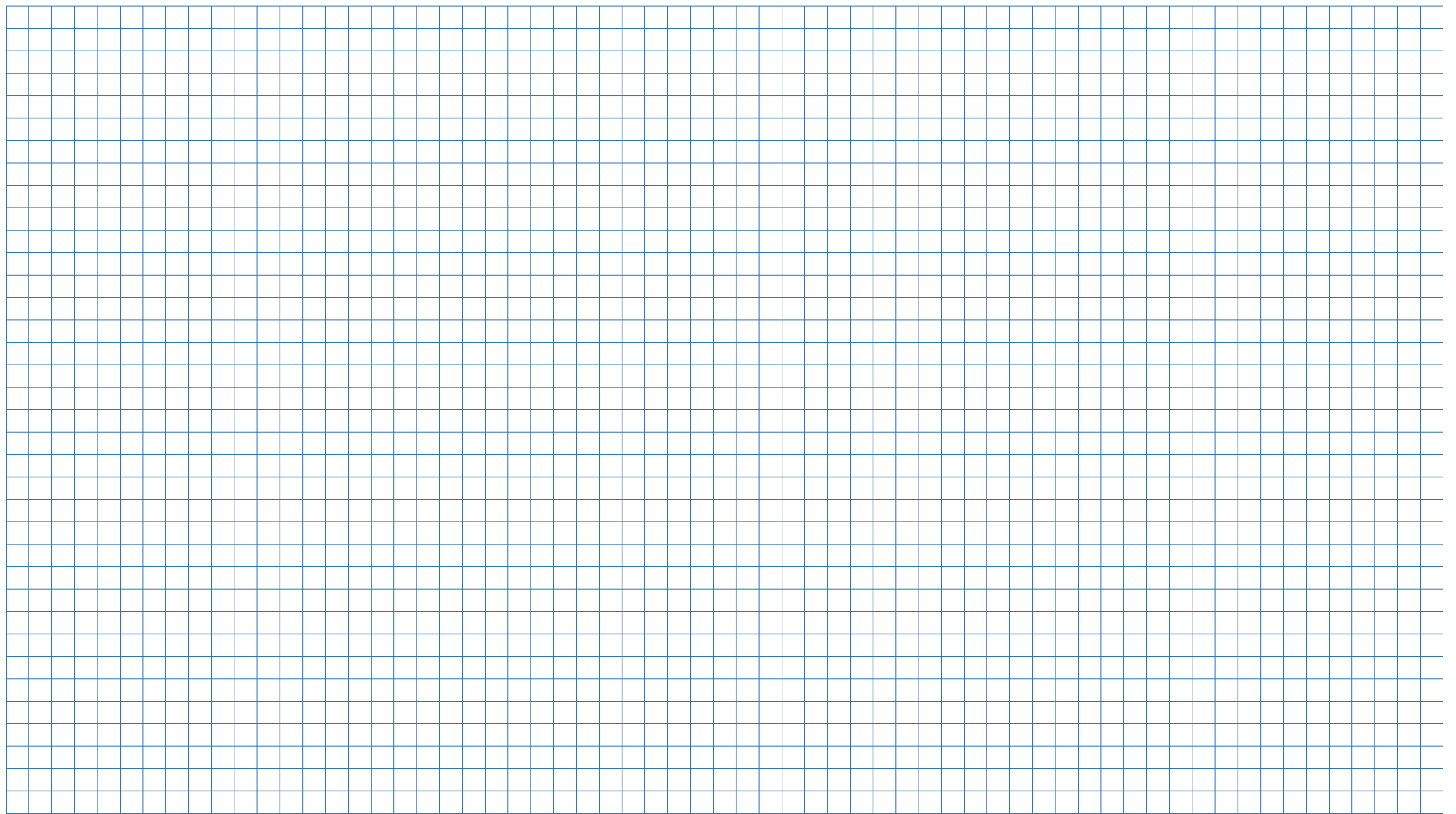 Росло – 3 гр. і 8 ябл.

Посад – 9 д.
Стало – ? ігр.
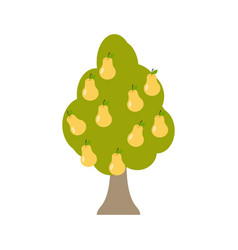 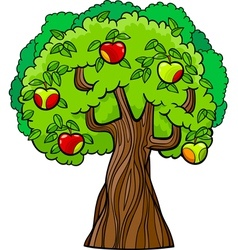 11 (д.) – росло.
1)  8 + 3 =
2)  11 + 9 =
20 (д.)
20 (д.)
8 + 3 + 9 =
Відповідь: 20 дерев стало.
Підручник.
Сторінка
60
Котру годину покаже годинник через 5 годин?
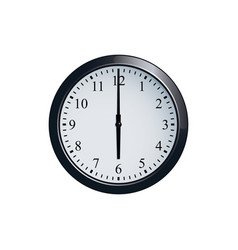 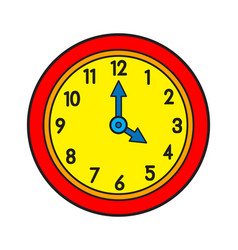 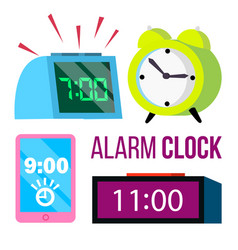 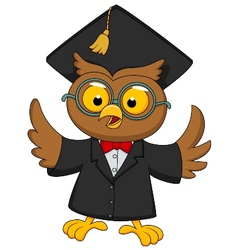 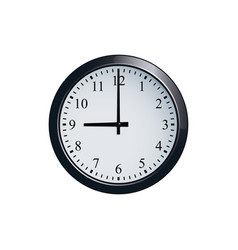 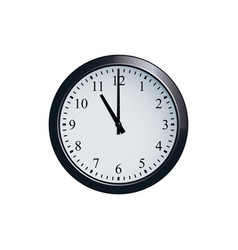 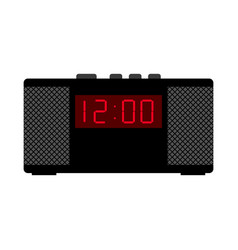 Підручник.
Сторінка
60
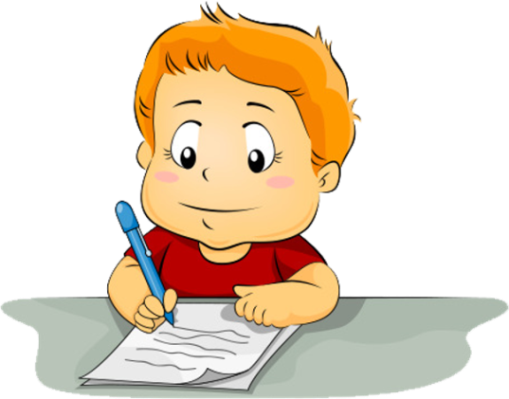 Робота в зошиті
1. Підкресли круглі числа. Запиши їх у порядку зменшення.
78, 30, 96, 10, 60, 67, 28, 100
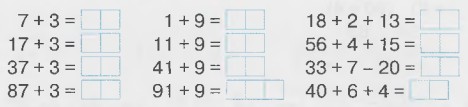 2. Обчисли
3. Зафарбуй фігури, у яких значенням виразу є кругле число.
4. Скористайся малюнками й запиши пропущені числа в рівностях.
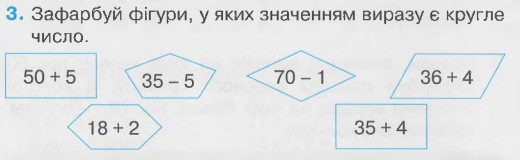 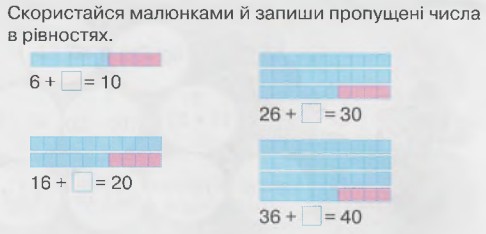 5. Доповни задачу числовими даними. Запиши вираз до задачі. Обчисли
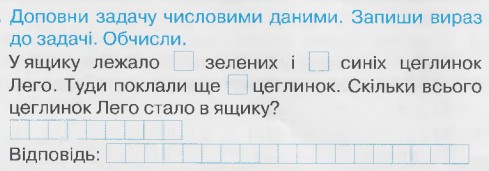 Сторінка
28
Рефлексія. Вправа «Попкорн»
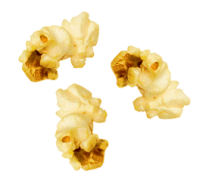 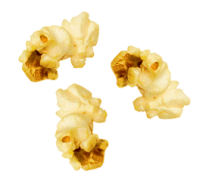 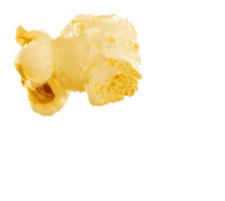 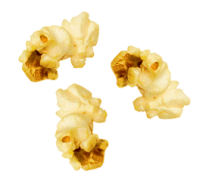 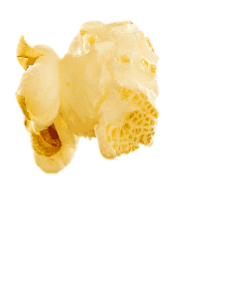 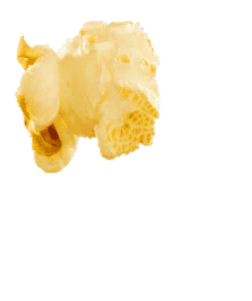 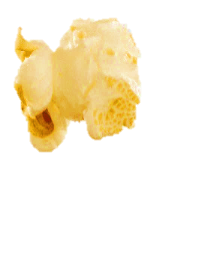 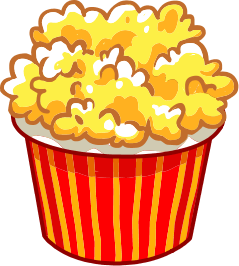 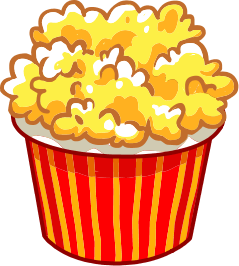 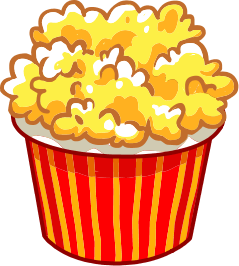 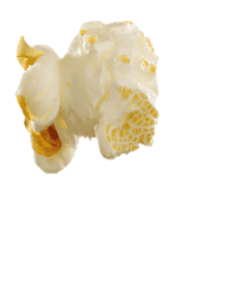 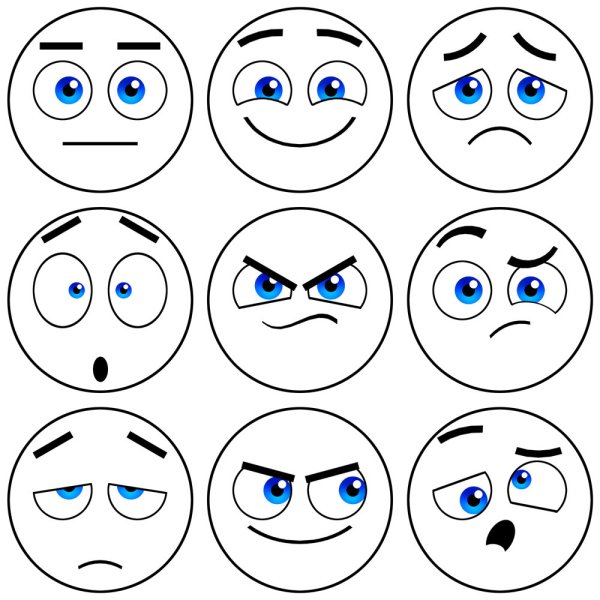 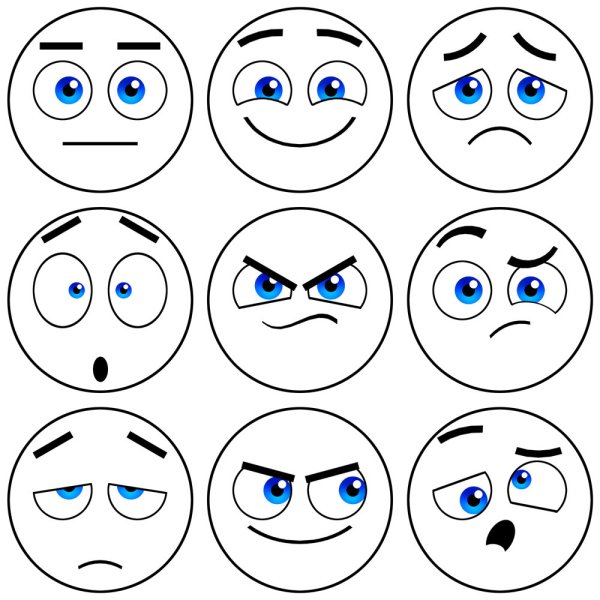 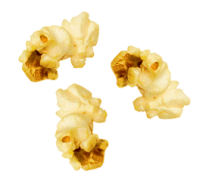 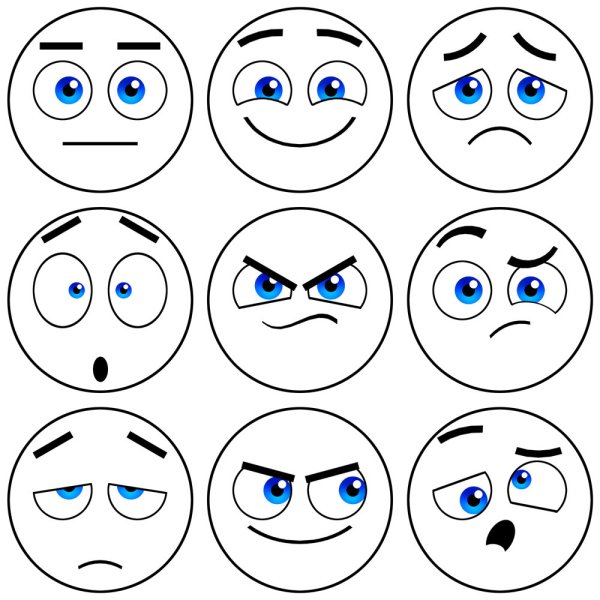 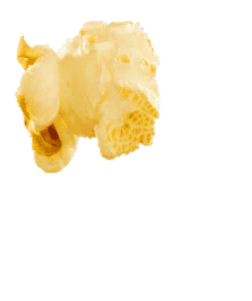 У мене все вийшло!
Нічого не зрозумів!
Було важко!